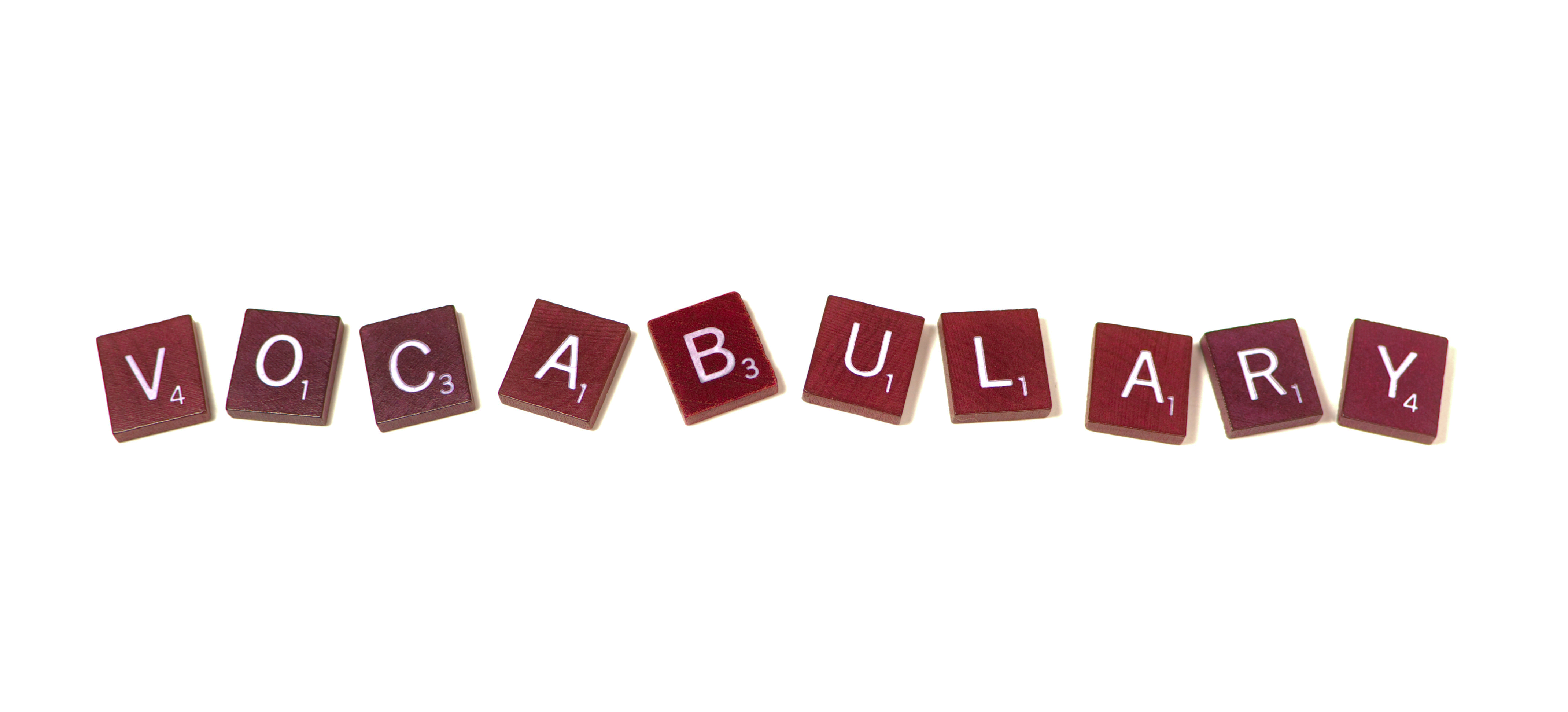 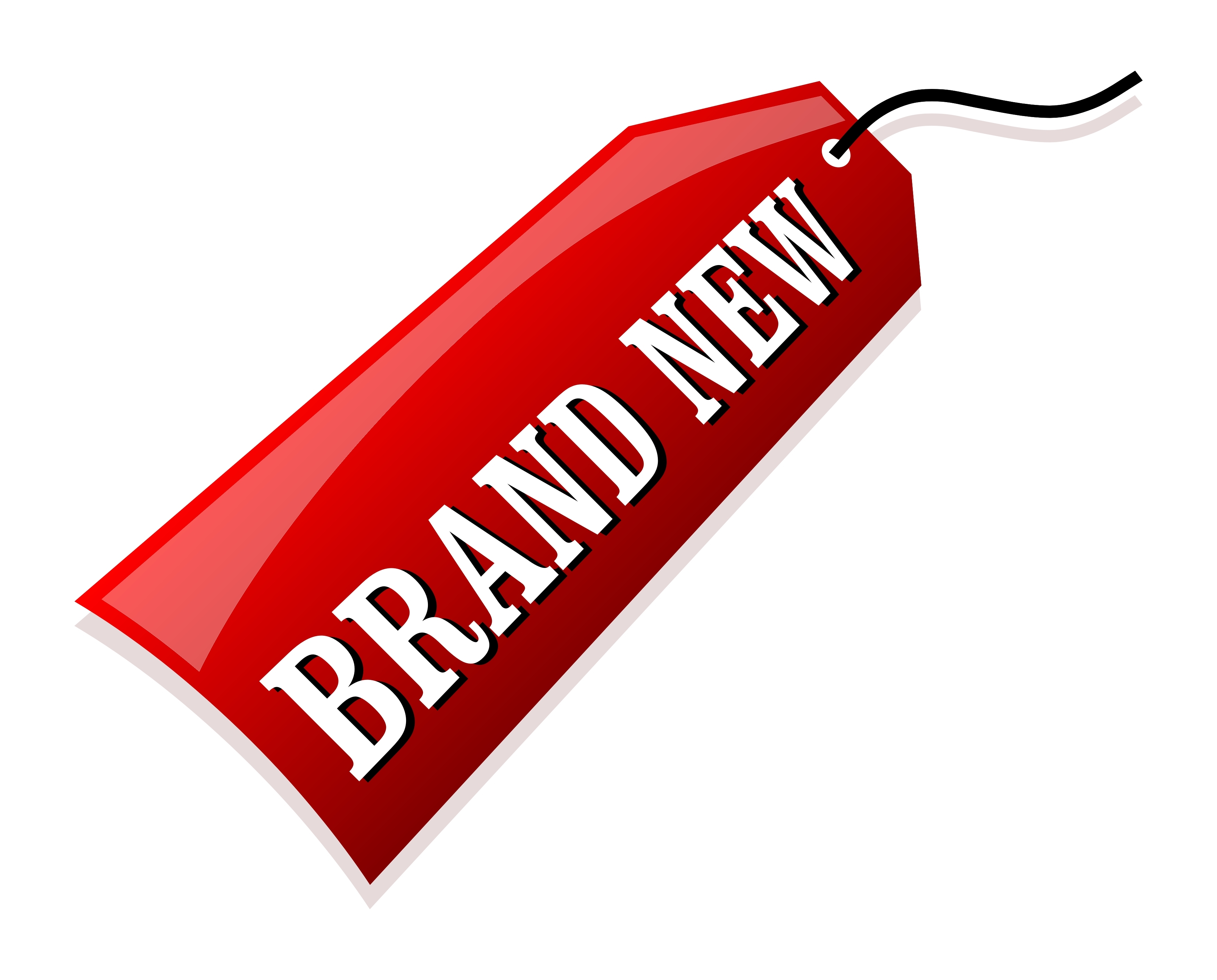 [Speaker Notes: OK everyone get ready to learn a new vocabulary term.]
Inorganic:
Any compound that does not have Carbon
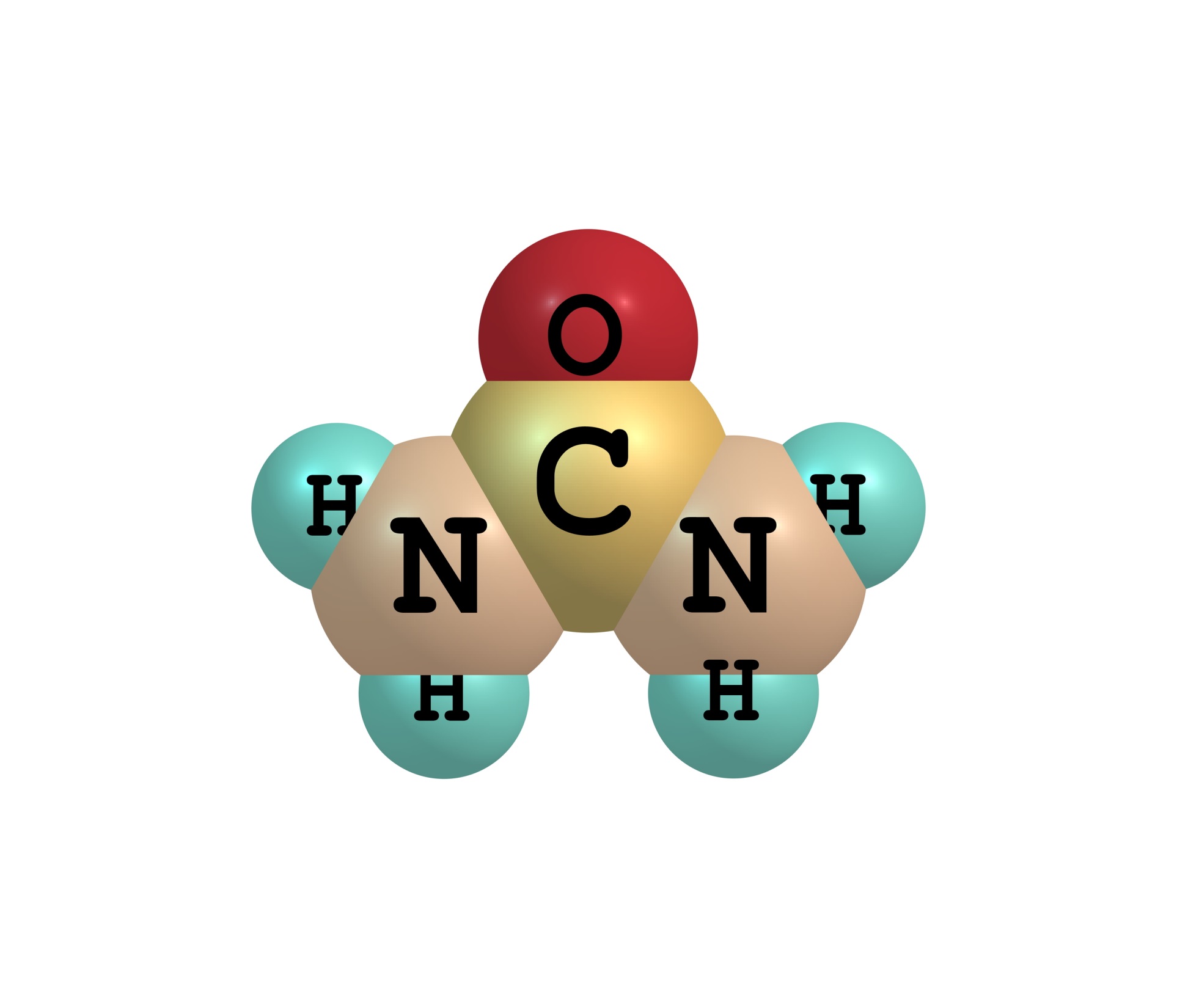 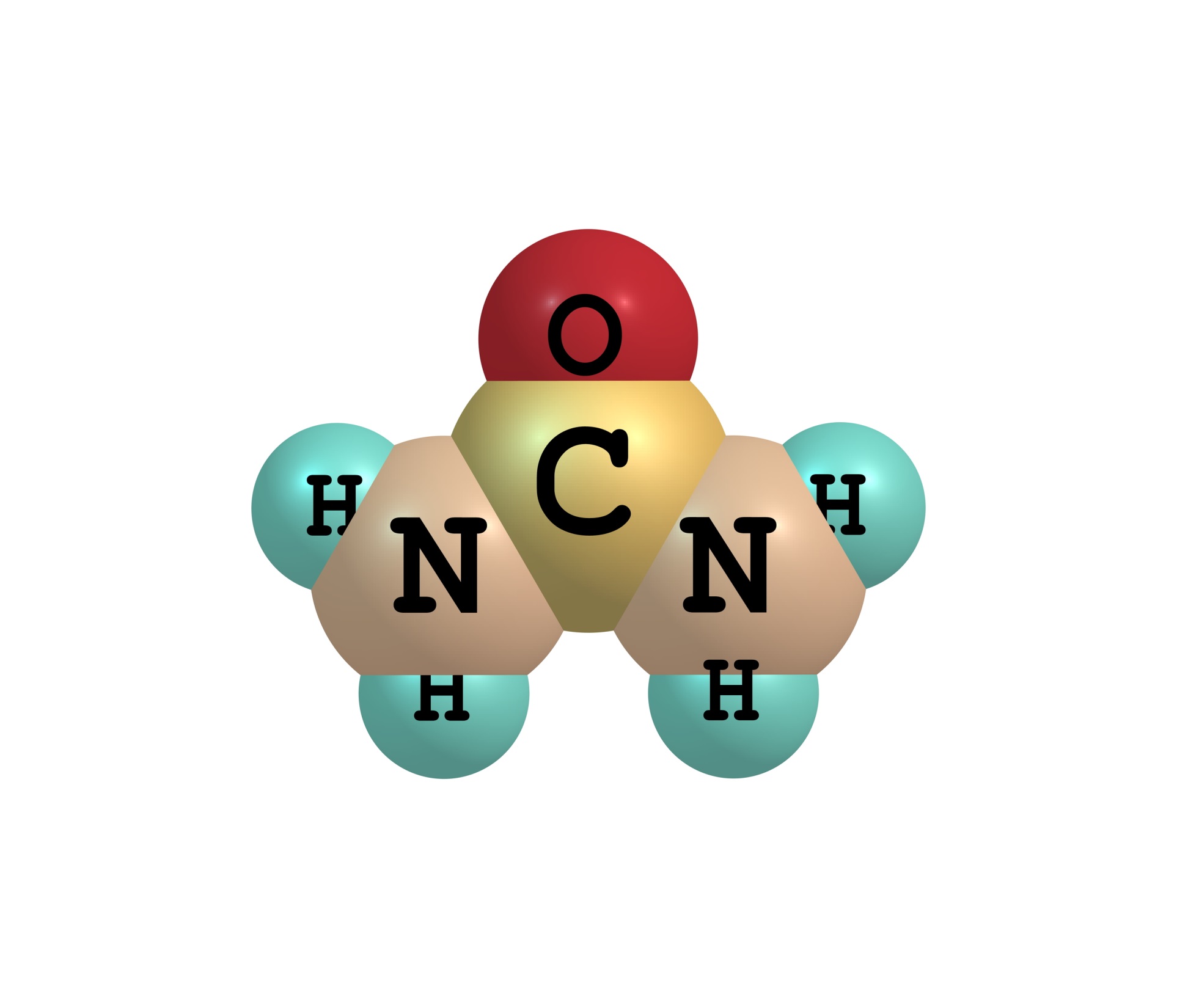 Organic:
Any compound that has Carbon
[Speaker Notes: In this video we talk about inorganic and organic compounds.]
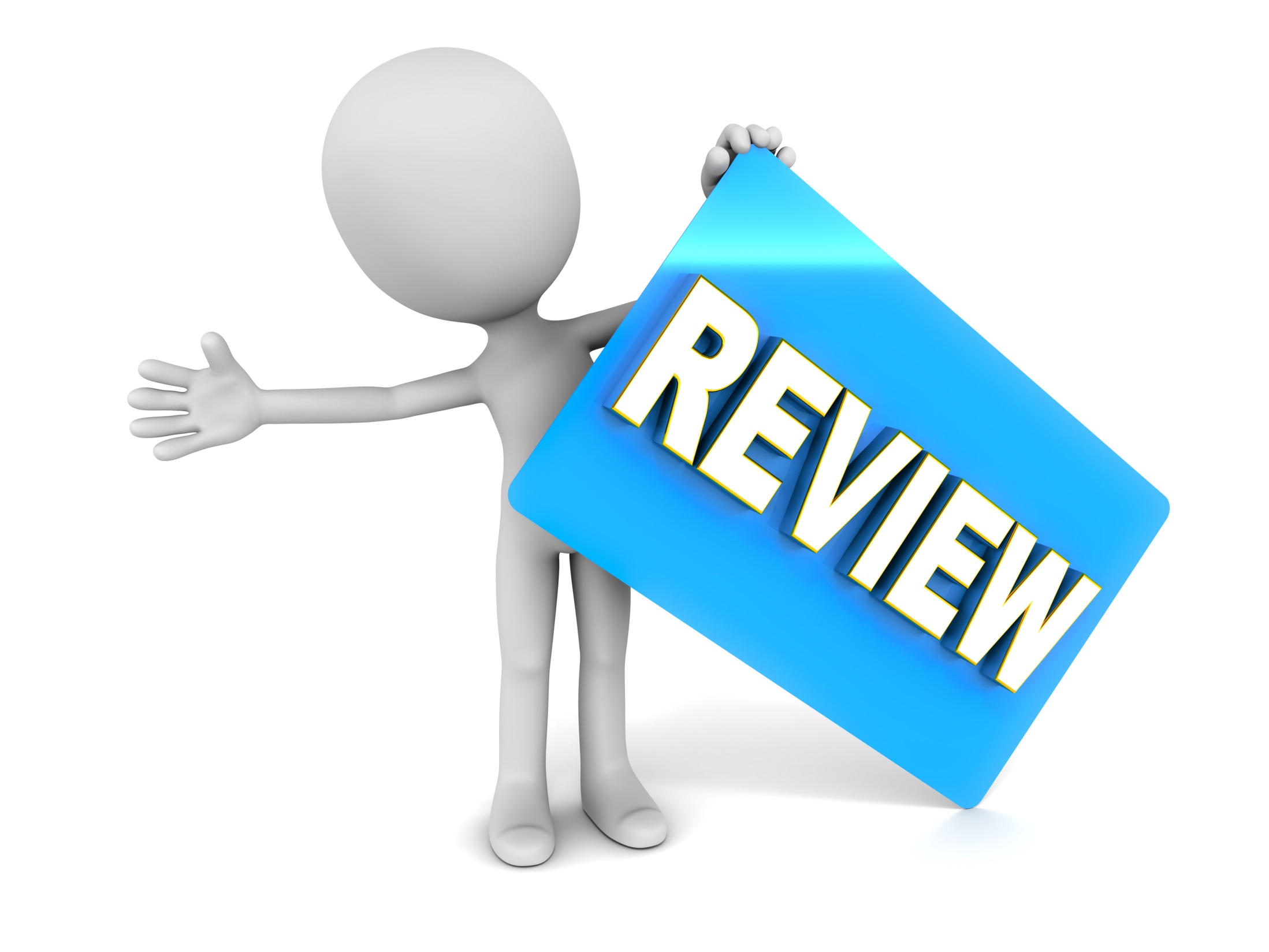 [Speaker Notes: Before we define these terms, we need to review some other words we have discussed already.]
Matter:
has mass and takes up space
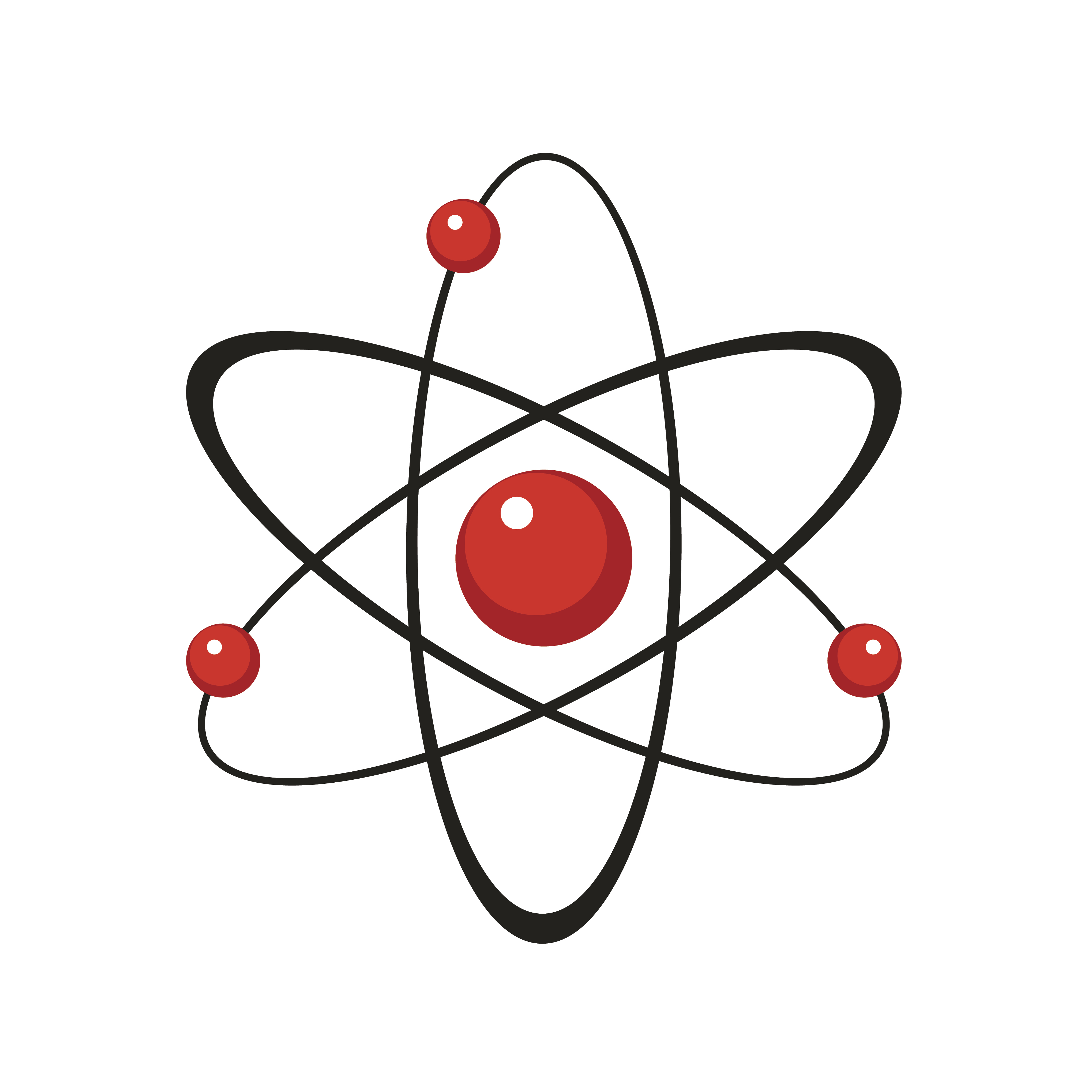 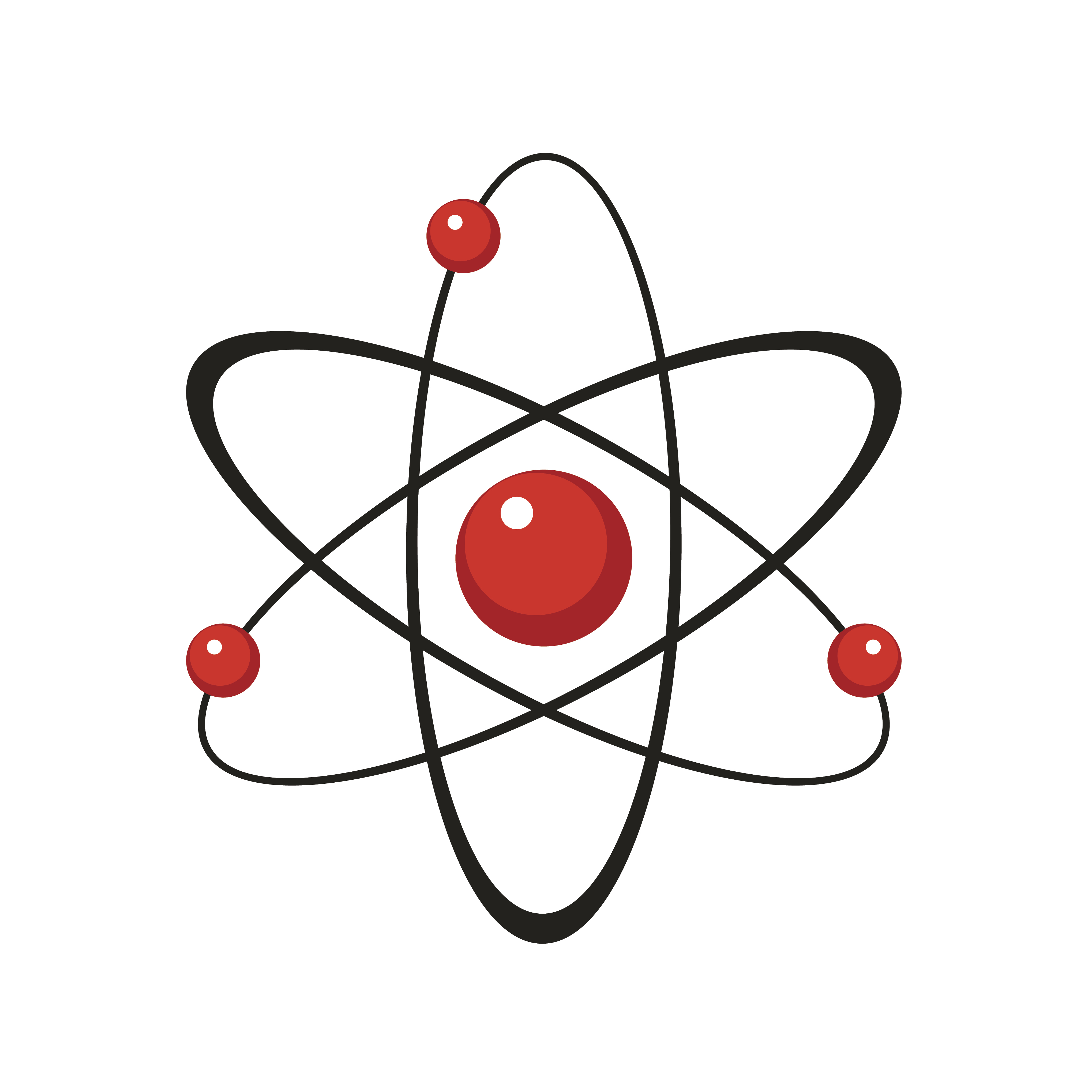 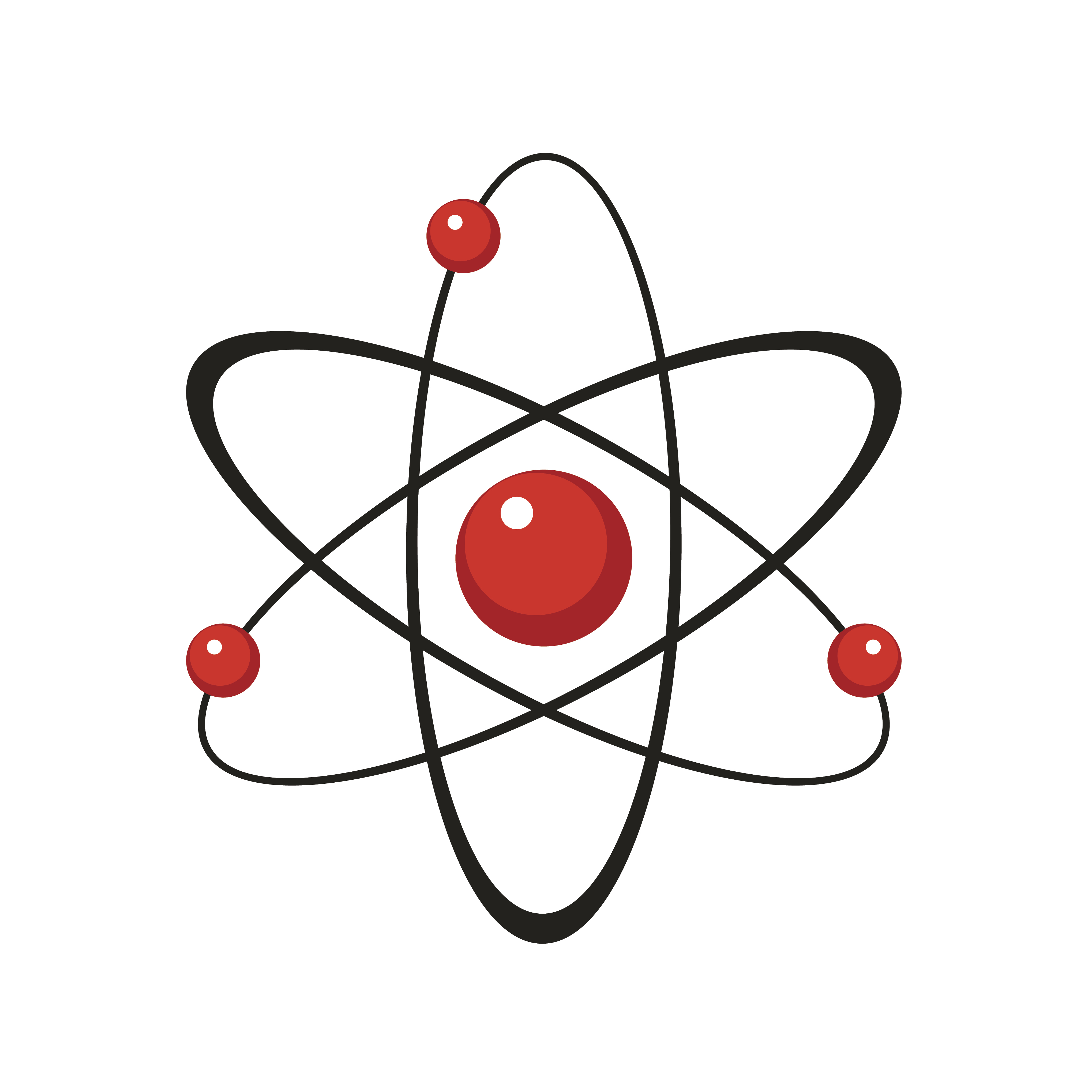 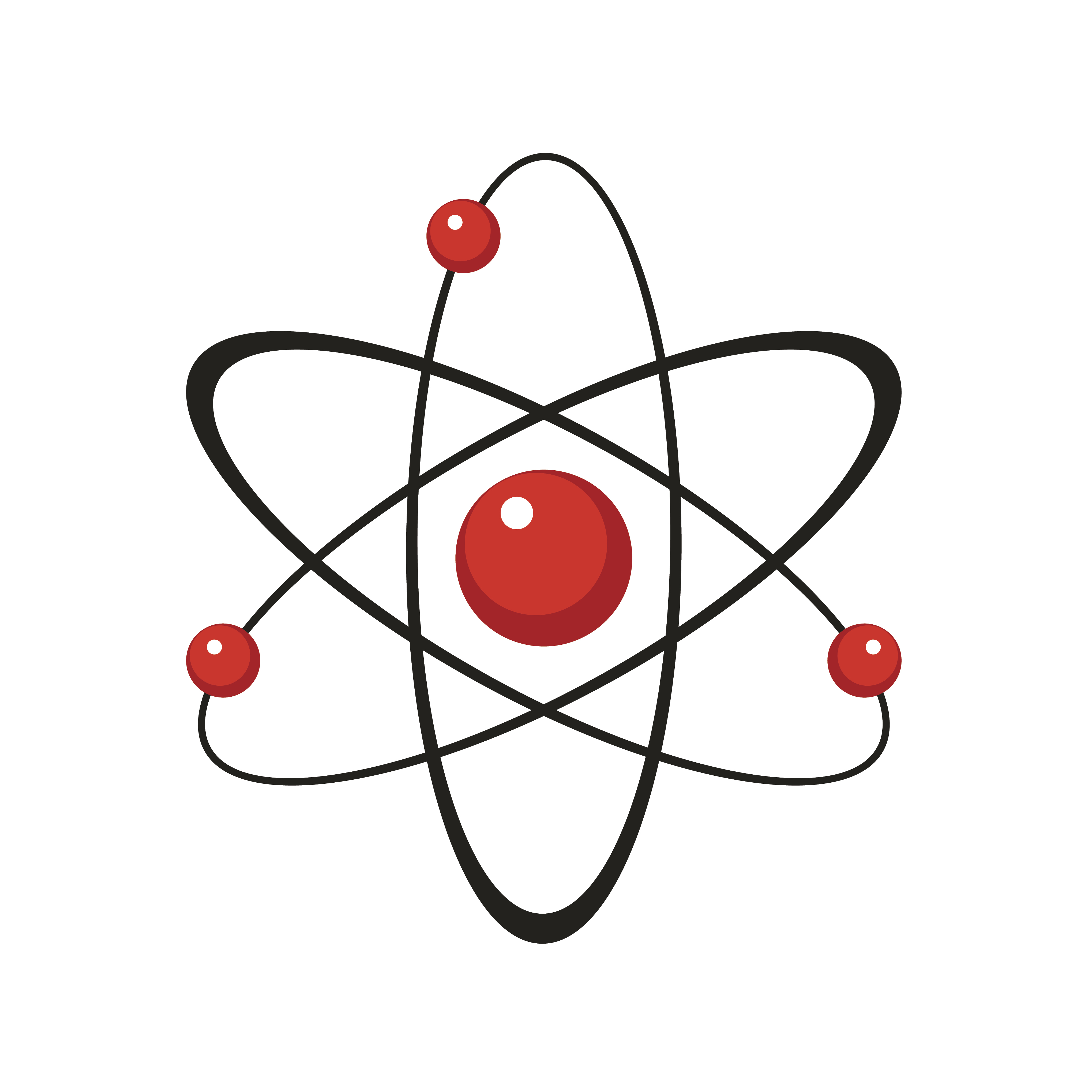 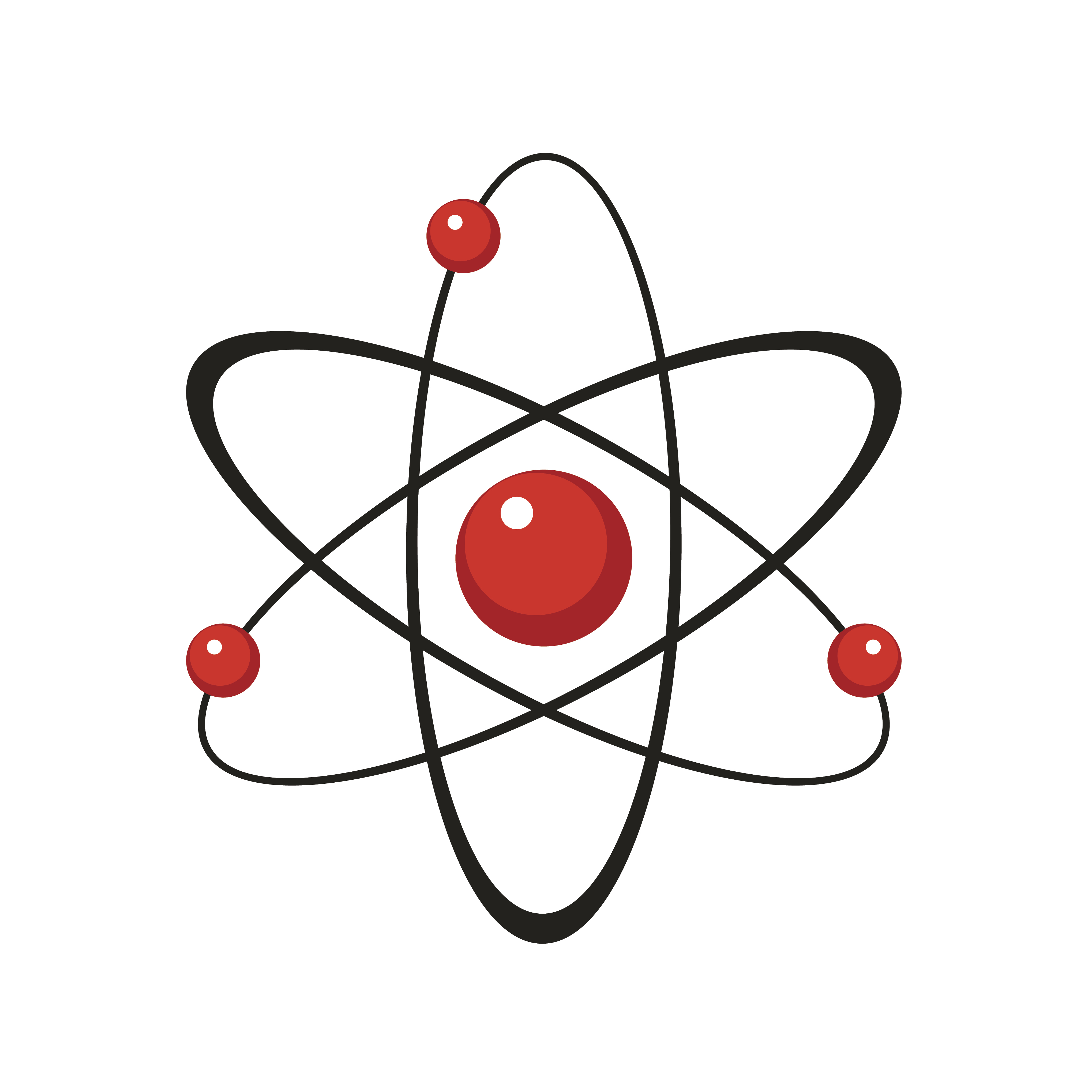 [Speaker Notes: First, remember that matter is anything that has mass and takes up space.]
Atom: Smallest whole unit of matter
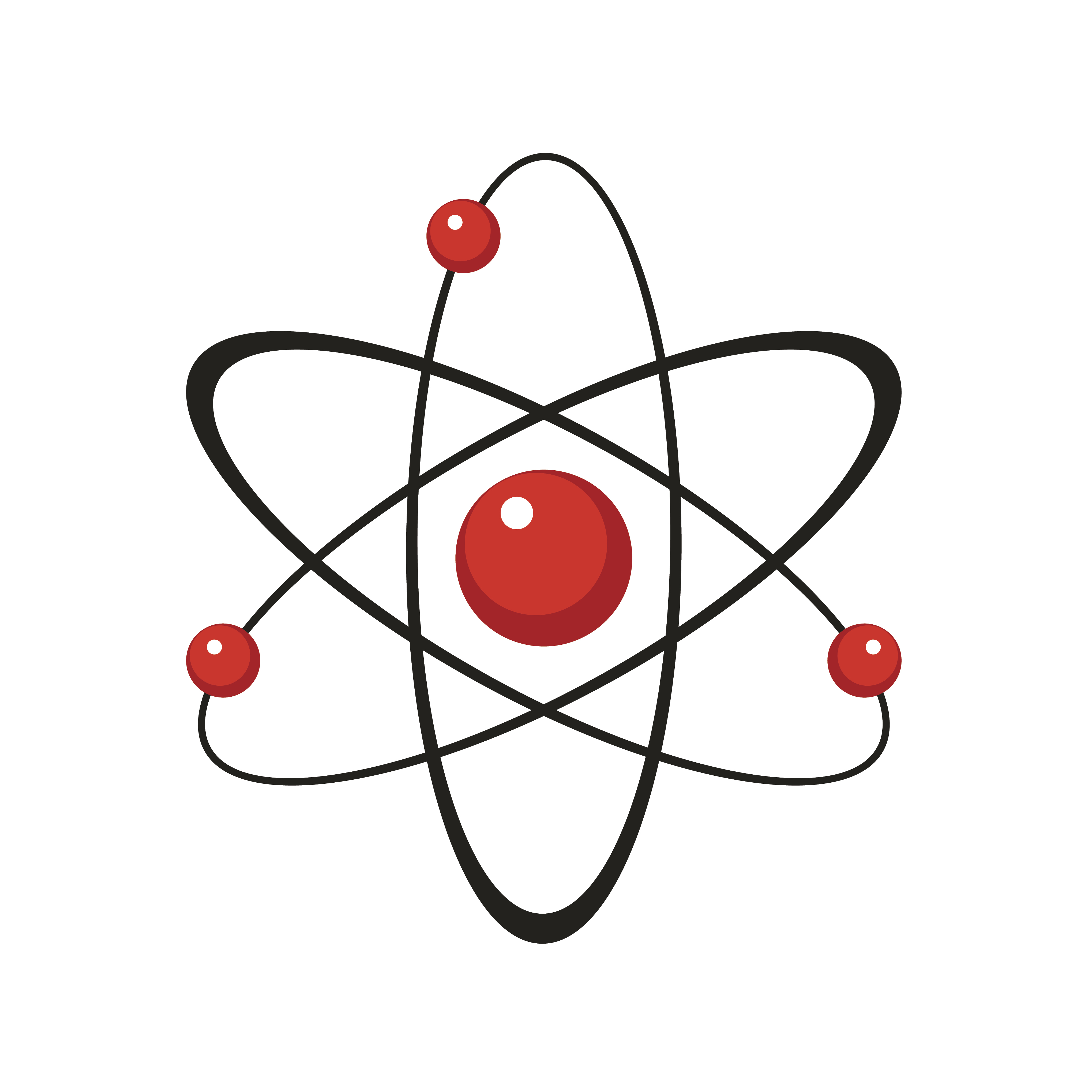 [Speaker Notes: Also, remember that an atom is the smallest whole unit of matter. All matter is made up of atoms.]
Element: A pure substance containing only 1 type of individual atoms
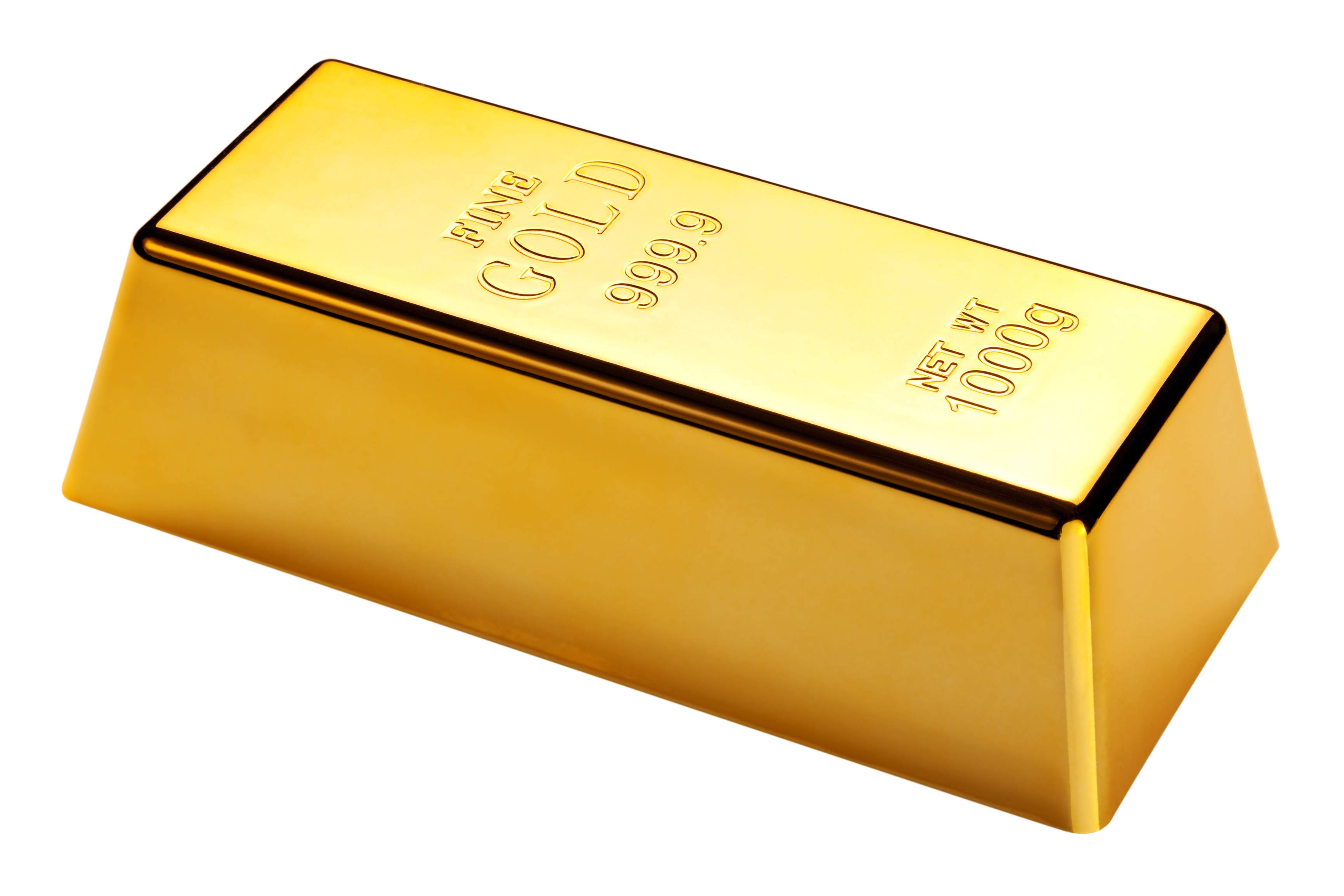 [Speaker Notes: And also recall that an element is a pure substance containing only 1 type of individual atoms]
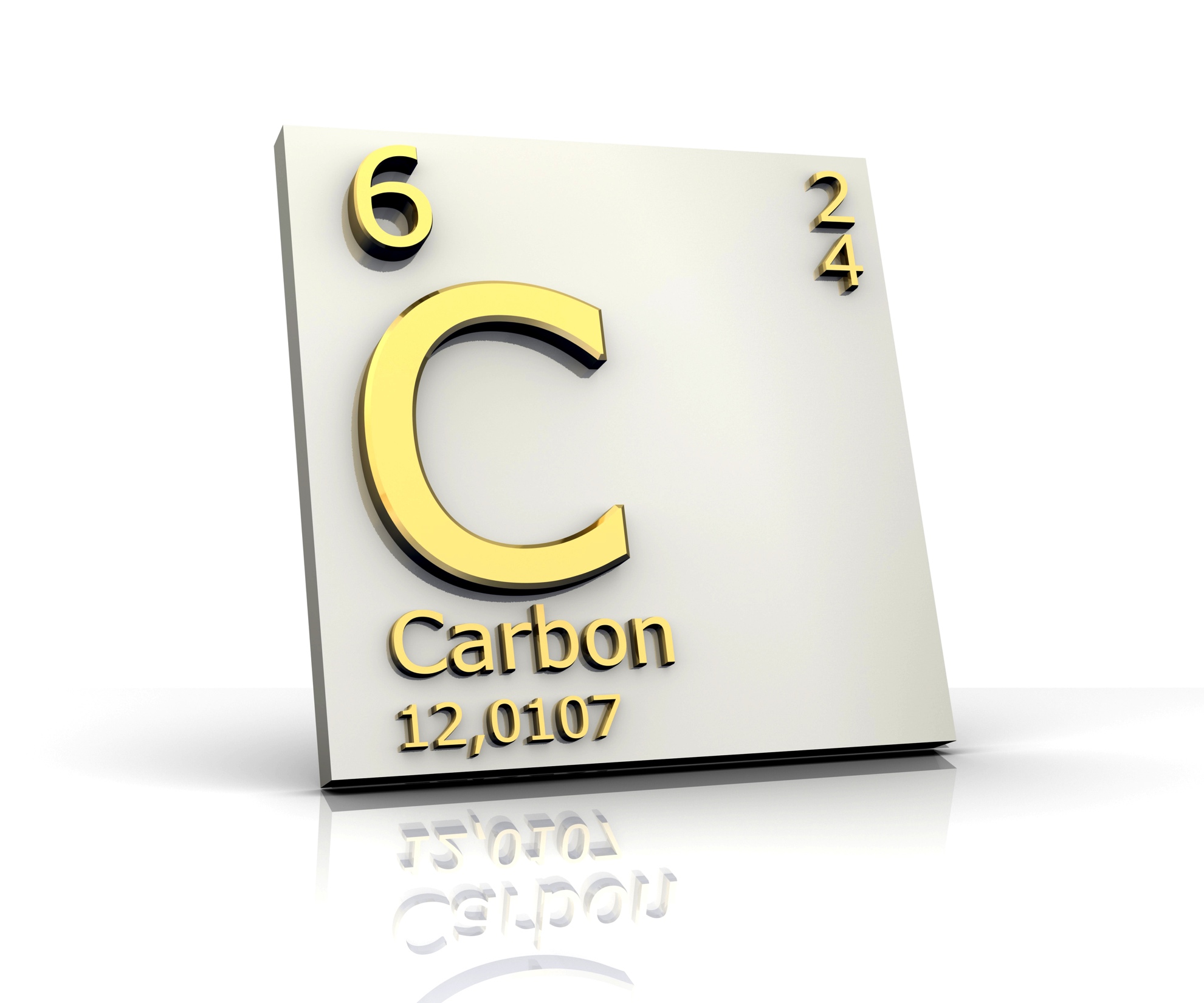 [Speaker Notes: One example of an element is carbon, which has the symbol C. Carbon is going to be an important element for us to think about today!]
Compound: molecule containing atoms of at least two different elements
Different
[Speaker Notes: Lastly, a compound is a type of molecule that is made up of two or more atoms from DIFFERENT elements]
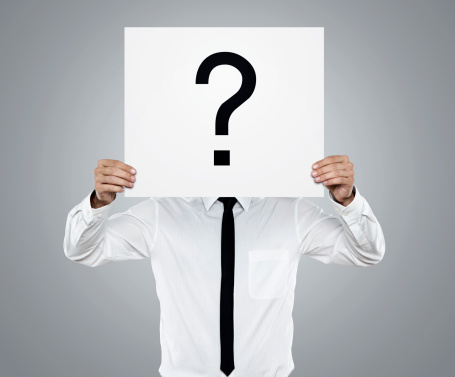 [Speaker Notes: Now let’s pause for a moment to review the information we have covered already.]
What is an element?
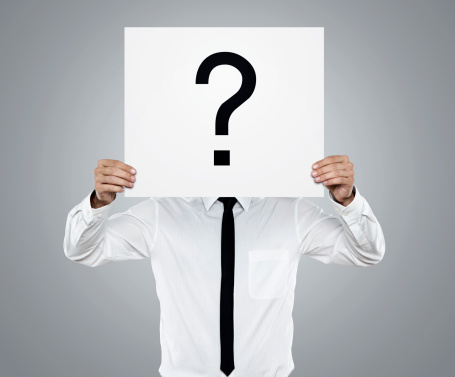 [Speaker Notes: What is an element? 
A pure substance containing only 1 type of individual atoms]
What is a compound?
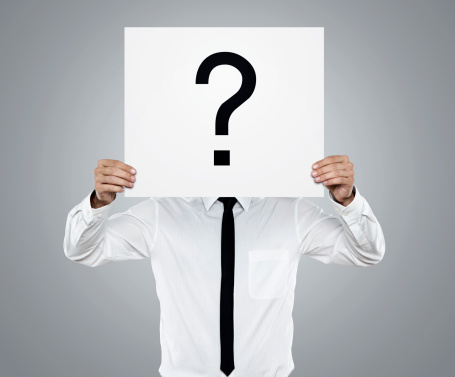 [Speaker Notes: What is a compound?
A molecule containing atoms of at least two different elements]
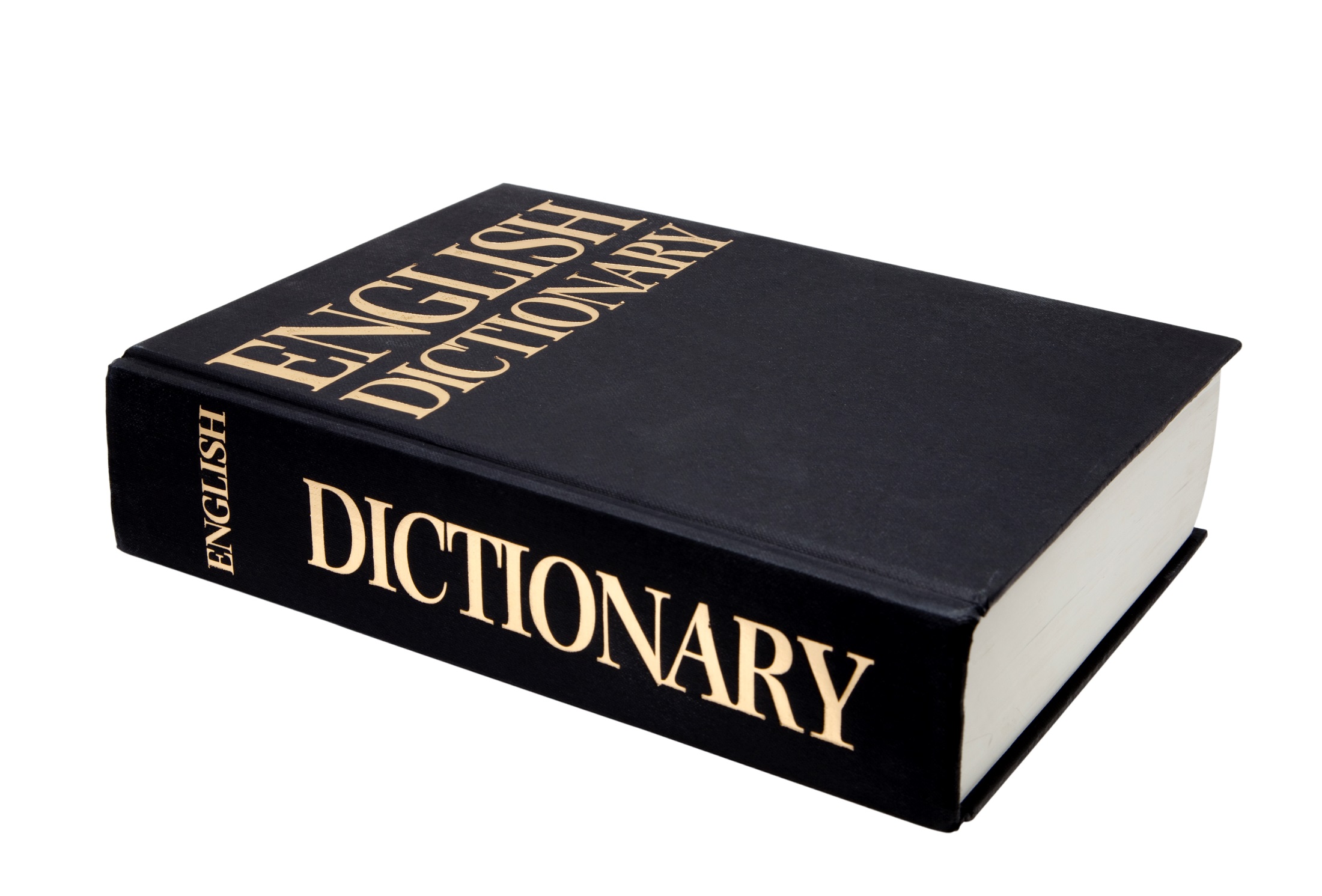 Organic Compound
[Speaker Notes: Now, let’s define the term organic compound.]
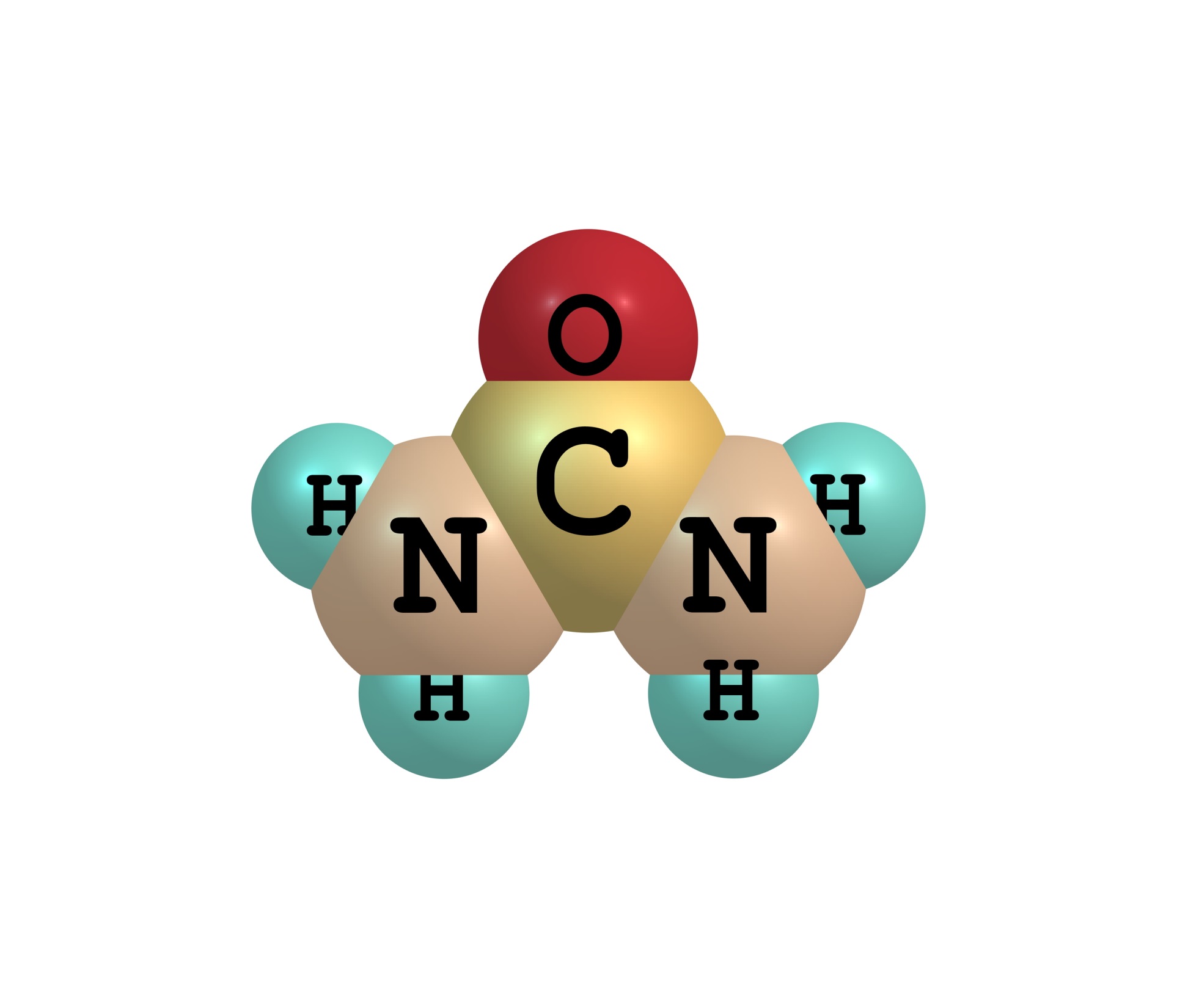 Organic:
Any compound that has Carbon
[Speaker Notes: An organic compound is any compound whose molecules contain Carbon]
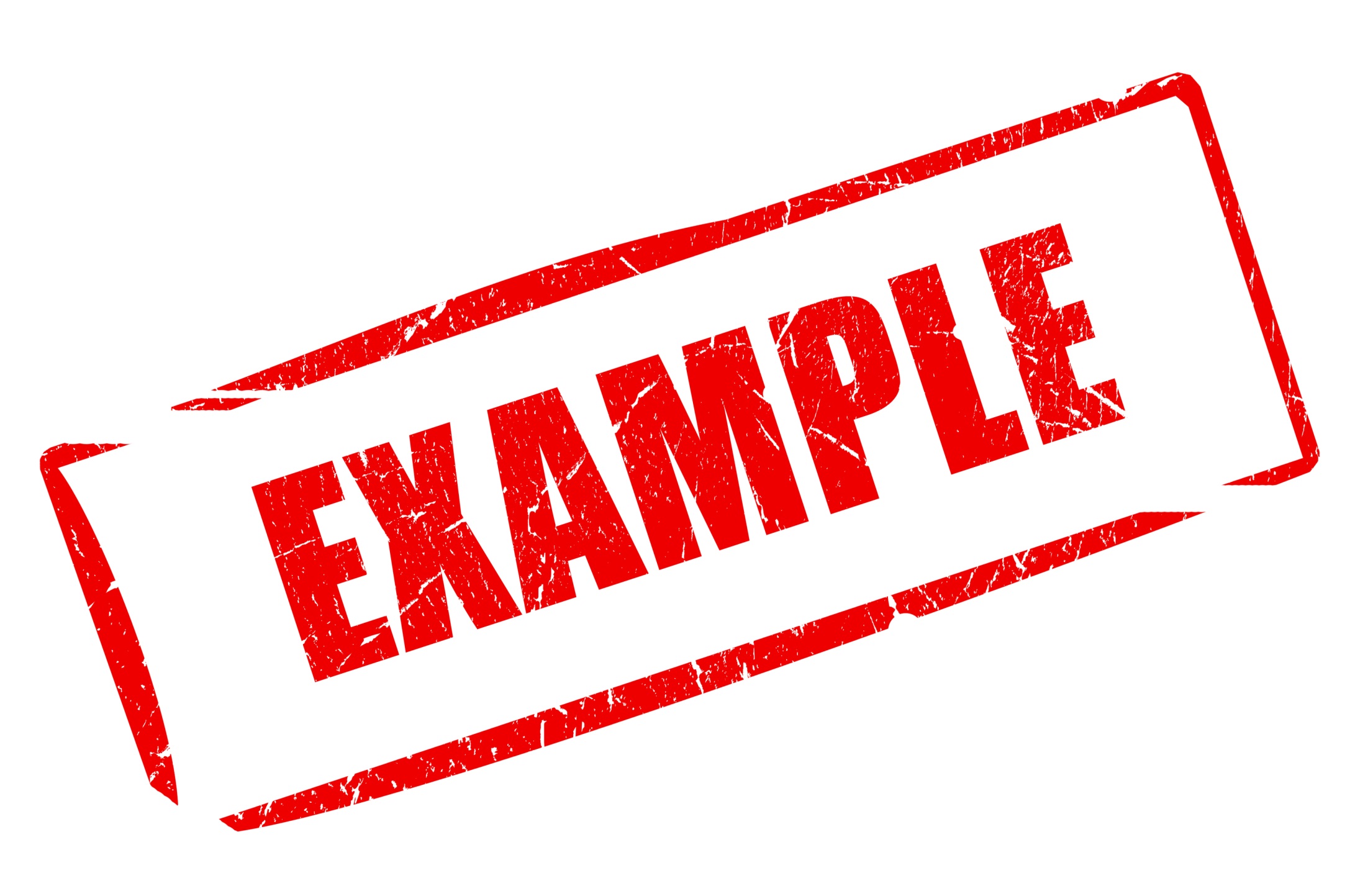 [Speaker Notes: Now let’s look at some examples for organic compounds.]
Sucrose = C12H22O11
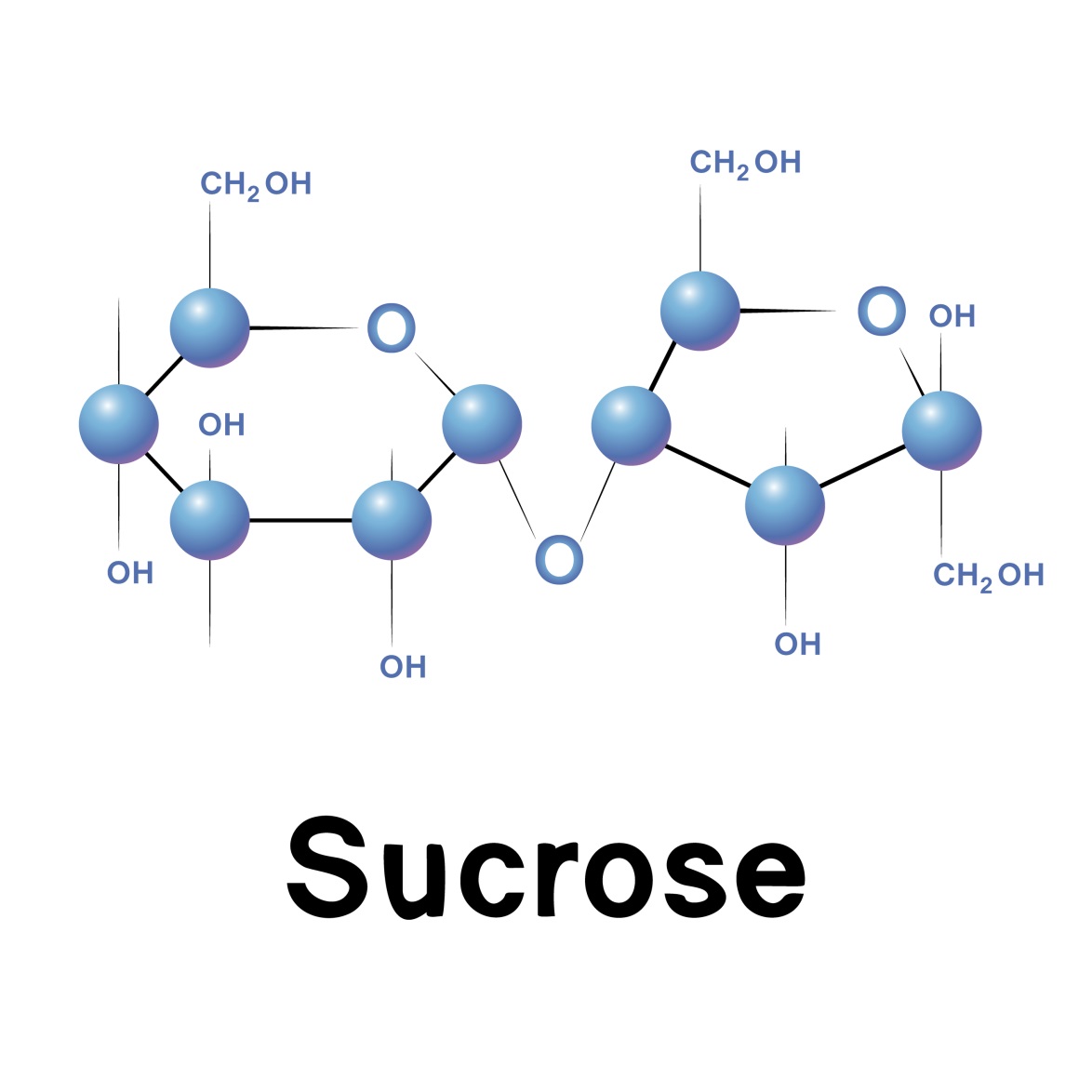 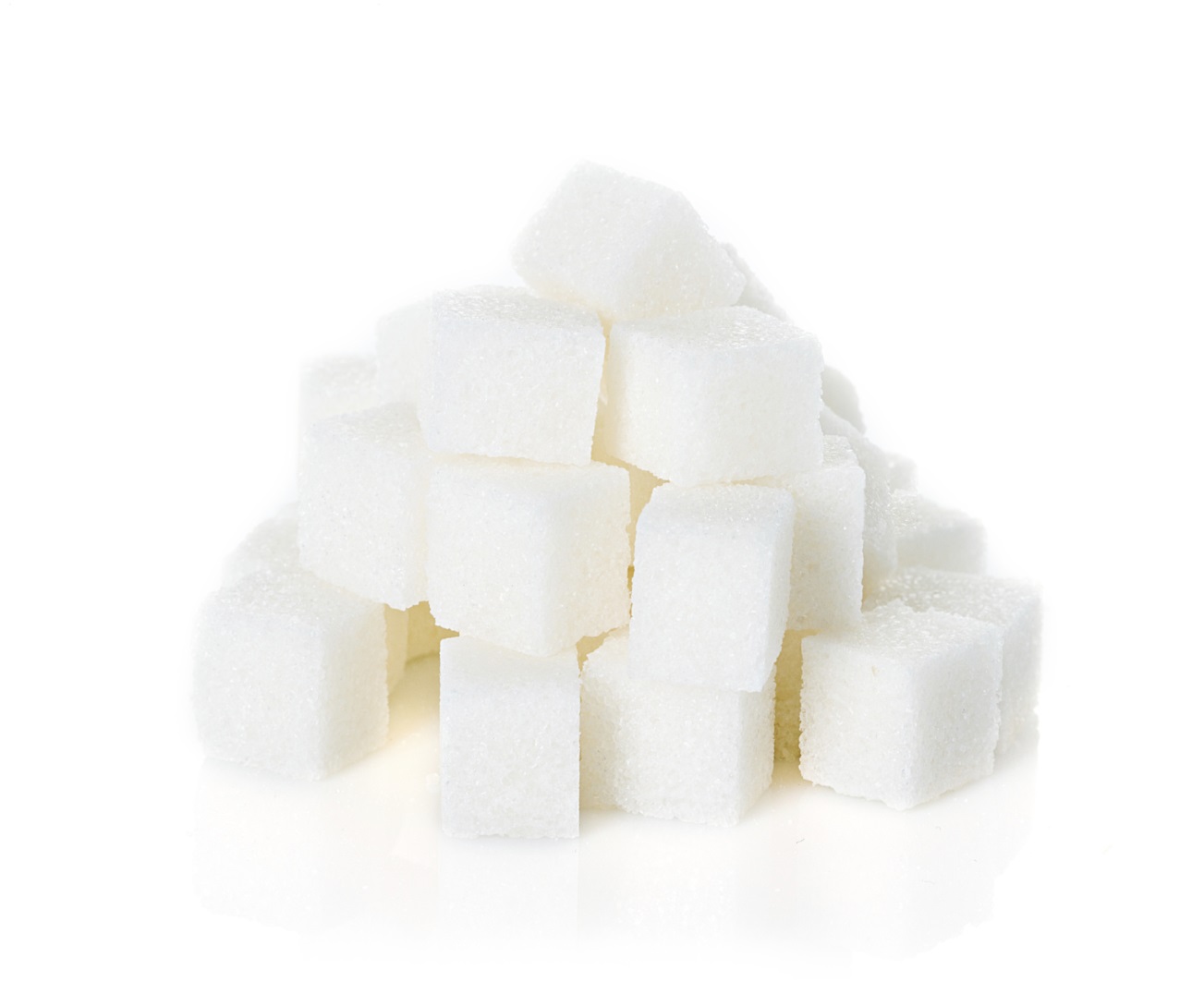 [Speaker Notes: Sucrose, or sugar, is an example of an organic compound because it has carbon in it. Look at the formula at  the top. Notice how it contains 12 atoms of carbon. Because it has the element carbon it is an organic compound]
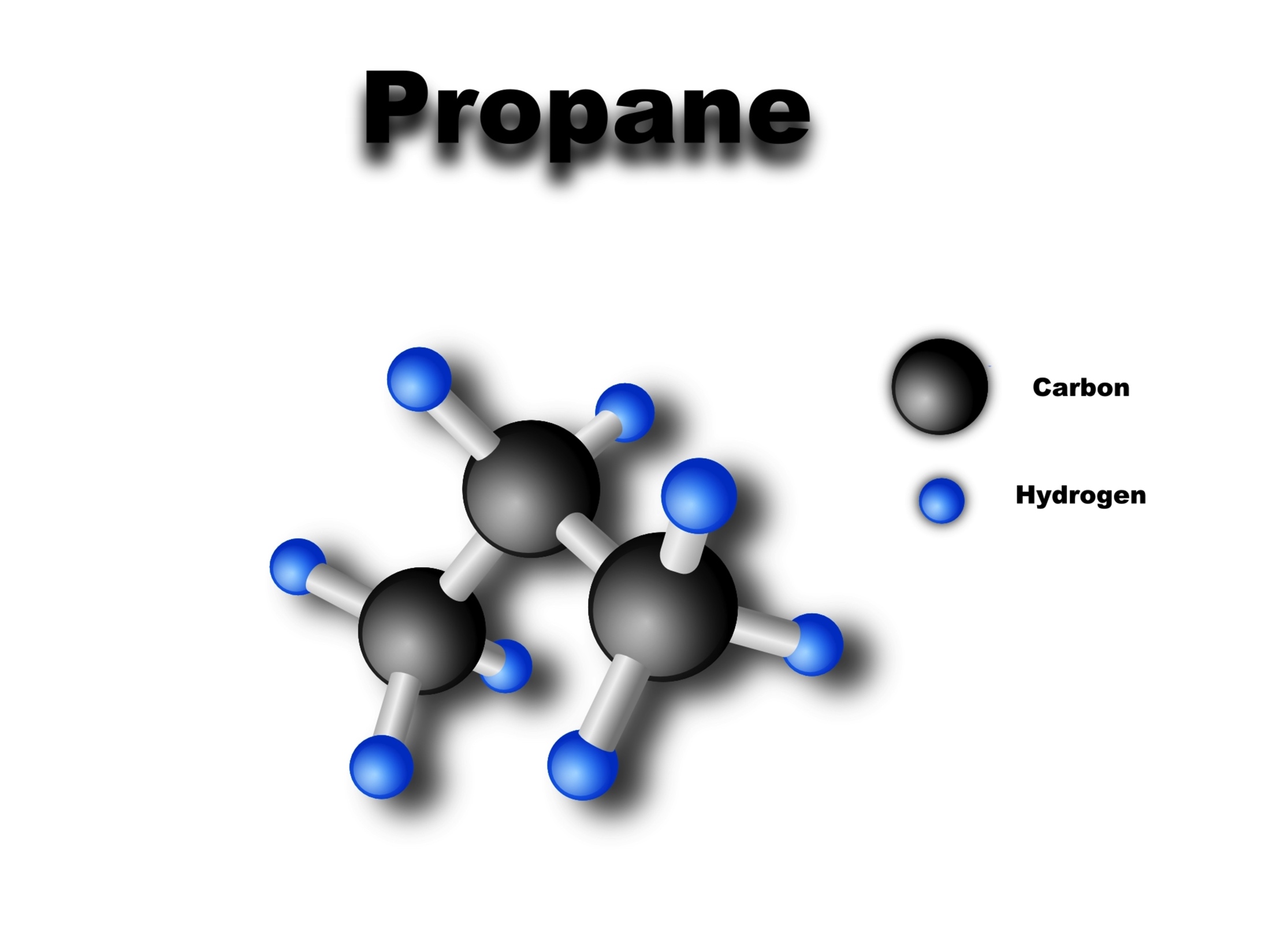 [Speaker Notes: Propane is another example of a organic compound because a propane compound has carbon atoms in it. Propane is a gas that is used for fuel]
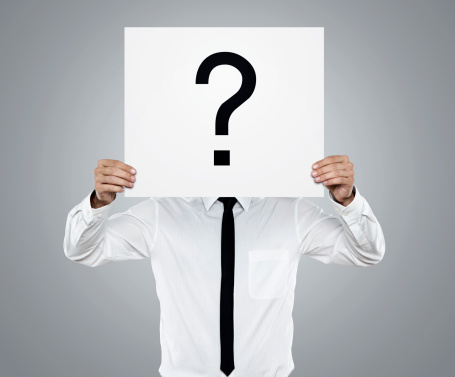 [Speaker Notes: Let’s review the definition of organic compound]
What is an organic compound?
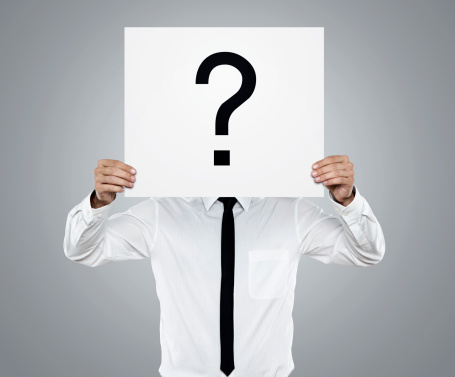 [Speaker Notes: What is an organic compound?]
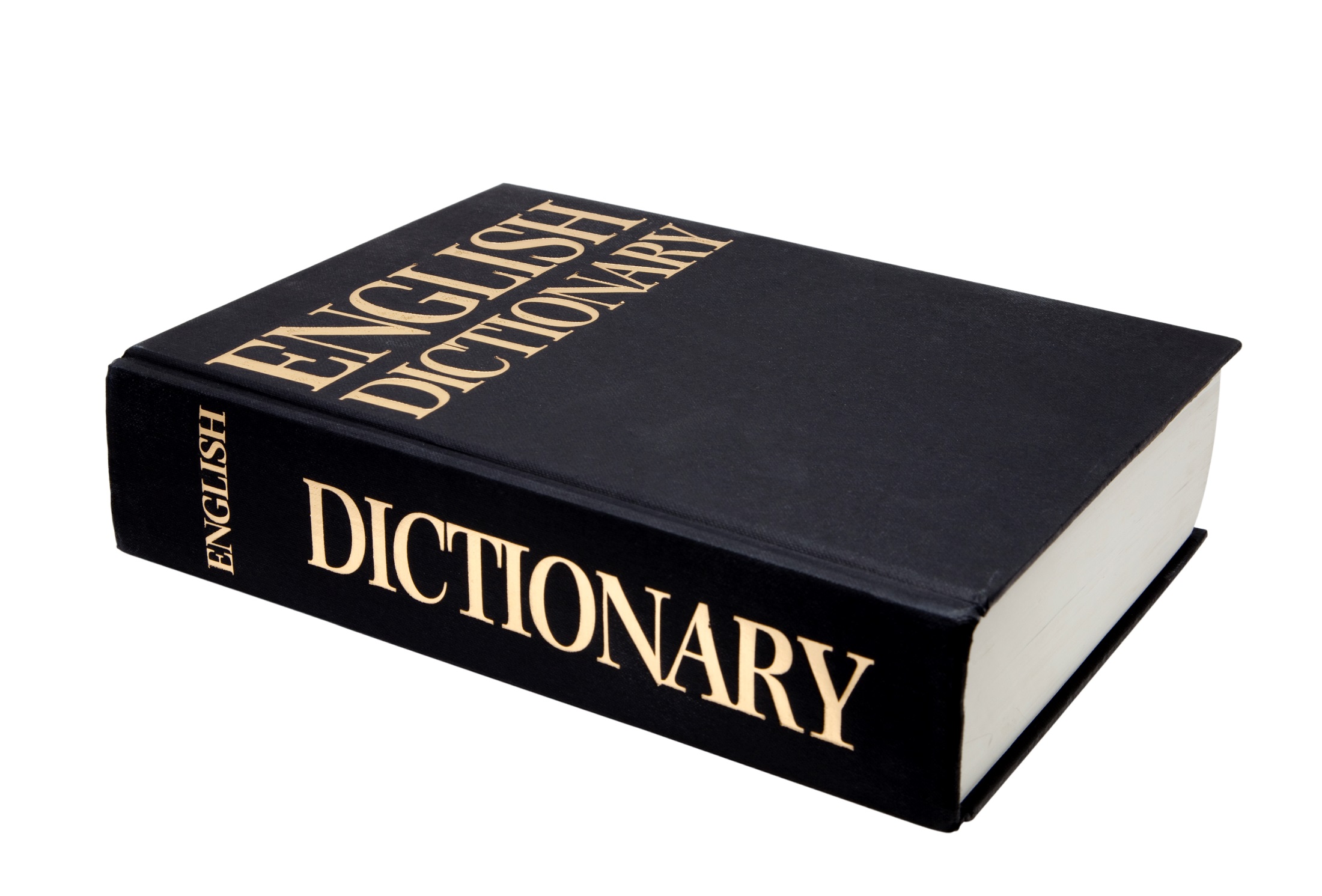 Inorganic Compound
[Speaker Notes: Now, let’s define the term inorganic compounds]
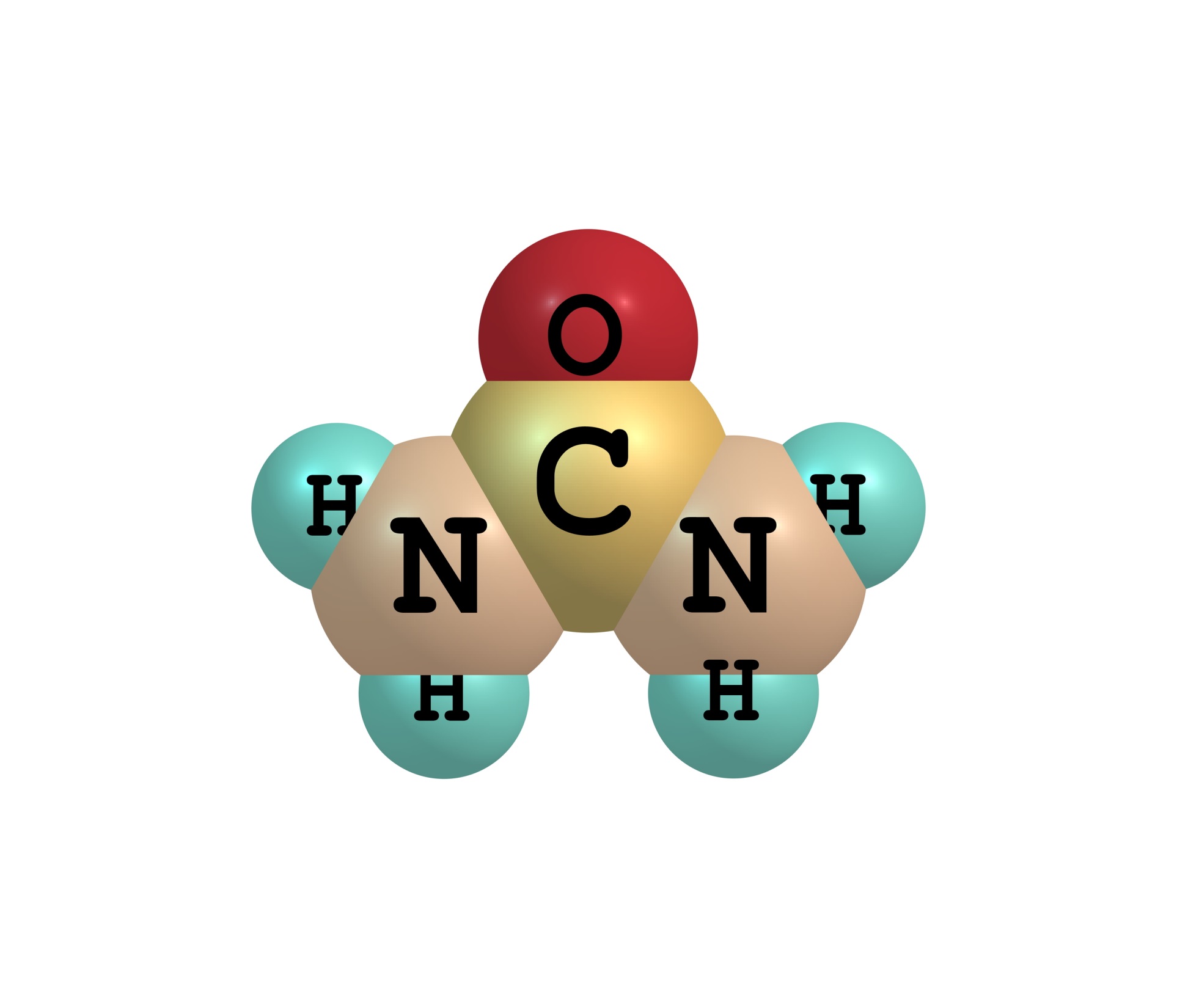 Inorganic:
Any compound that does not have Carbon
[Speaker Notes: An organic compound is any compound whose molecules do not have Carbon]
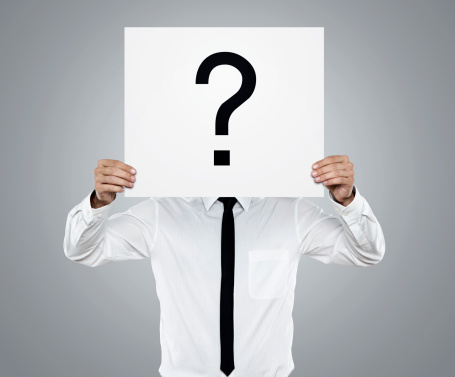 [Speaker Notes: Let’s review the definition of organic and inorganic compound]
What is an inorganic compound?
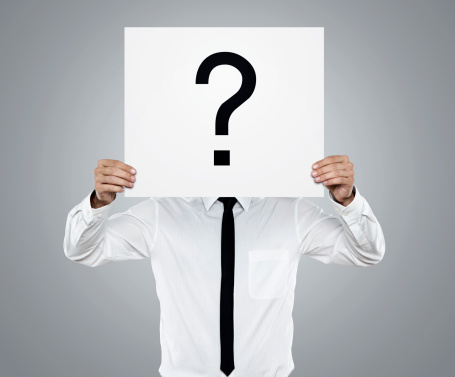 [Speaker Notes: What is an inorganic compound?]
How is an organic compound different than a nonorganic compound?
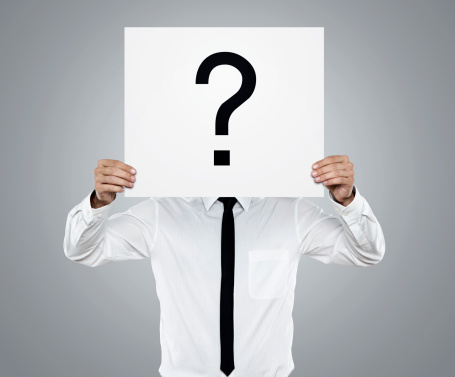 [Speaker Notes: What is an inorganic compound?]
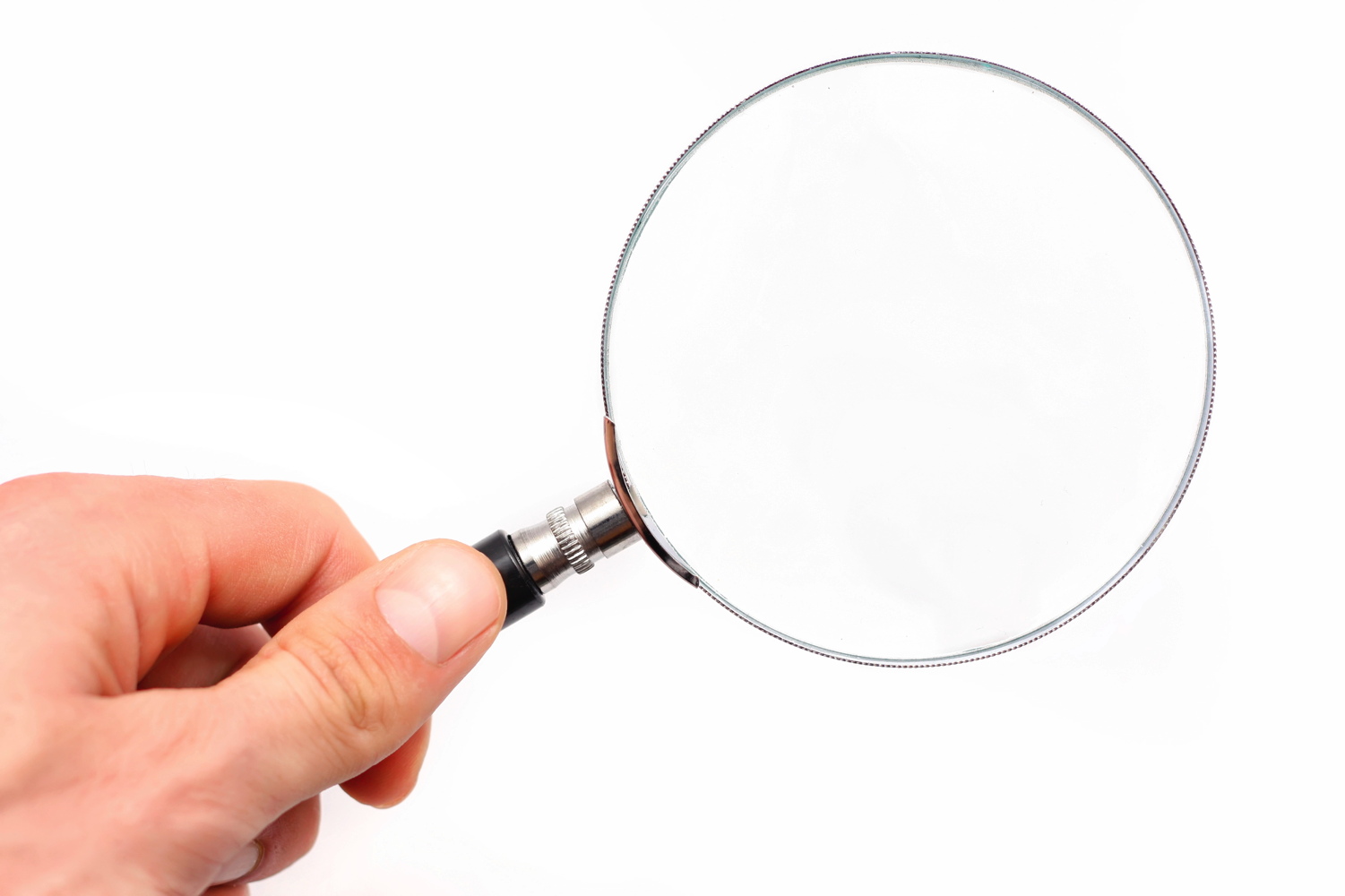 Inorganic
[Speaker Notes: The word inorganic has word parts that give us a clue to its meaning. Let’s look at what these word parts are and how they can help you.]
In
Organic
+
Not
+
Containing Carbon
[Speaker Notes: Inorganic has the word parts in and organic.  
In is a prefix that means not
In chemistry, organic means containing carbon
Together, inorganic means not containing carbon.]
Water
=
H20
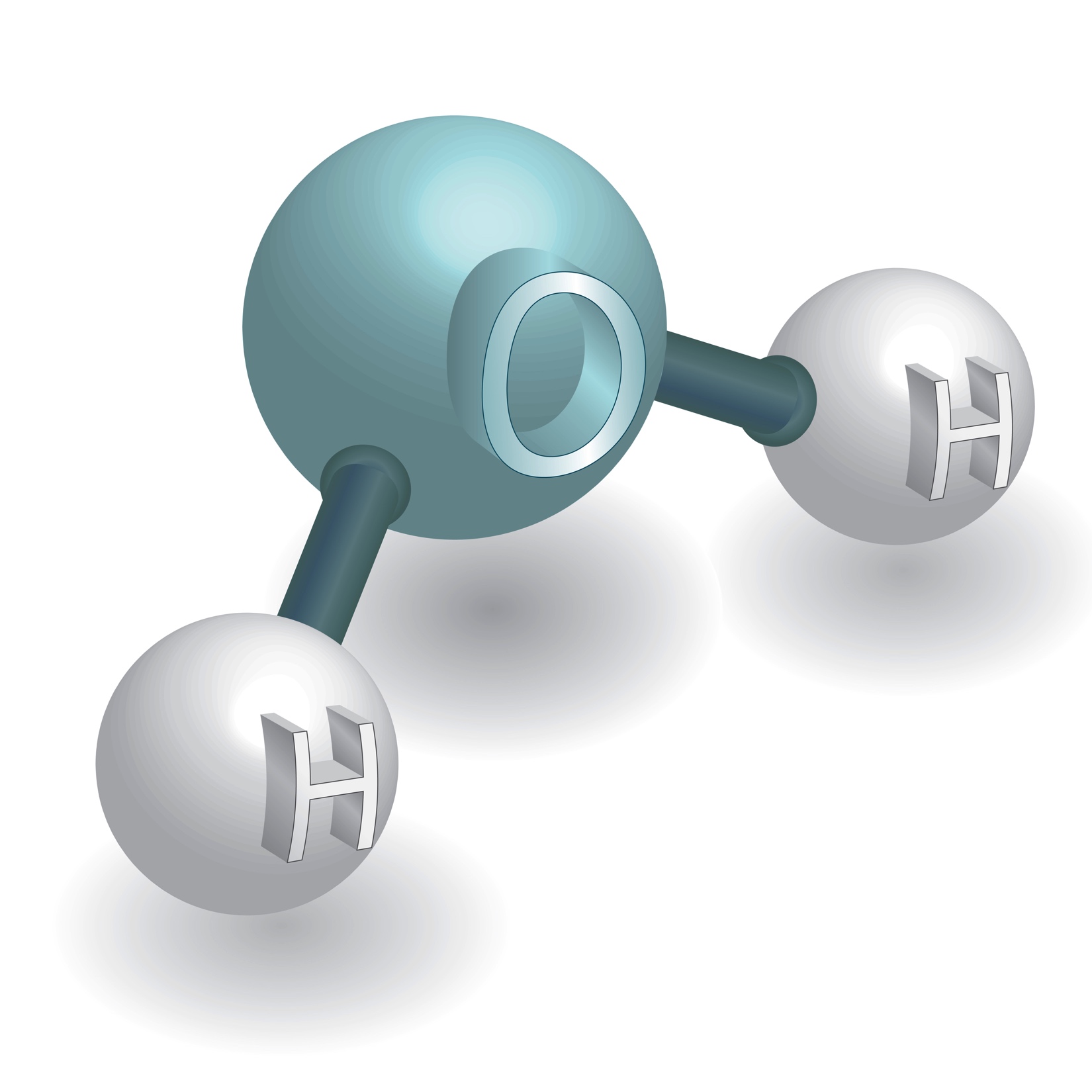 [Speaker Notes: Water is an example of an inorganic compound because it does not have carbon in it.]
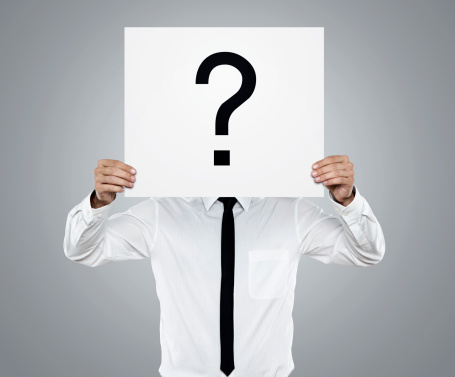 [Speaker Notes: Let’s review what we have learned one more time.]
What is an organic compound?
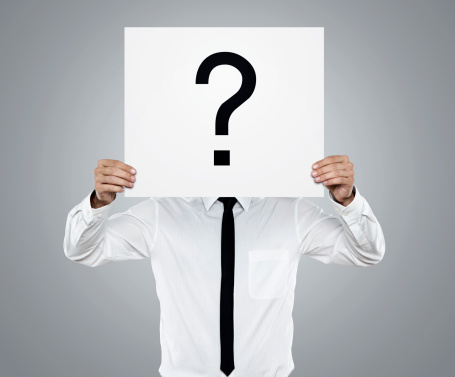 [Speaker Notes: What is an organic compound?]
What is an inorganic compound?
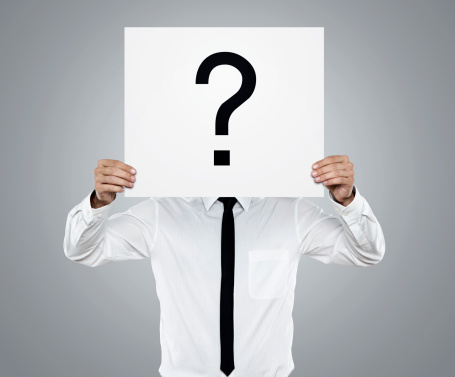 [Speaker Notes: What is an inorganic compound?]
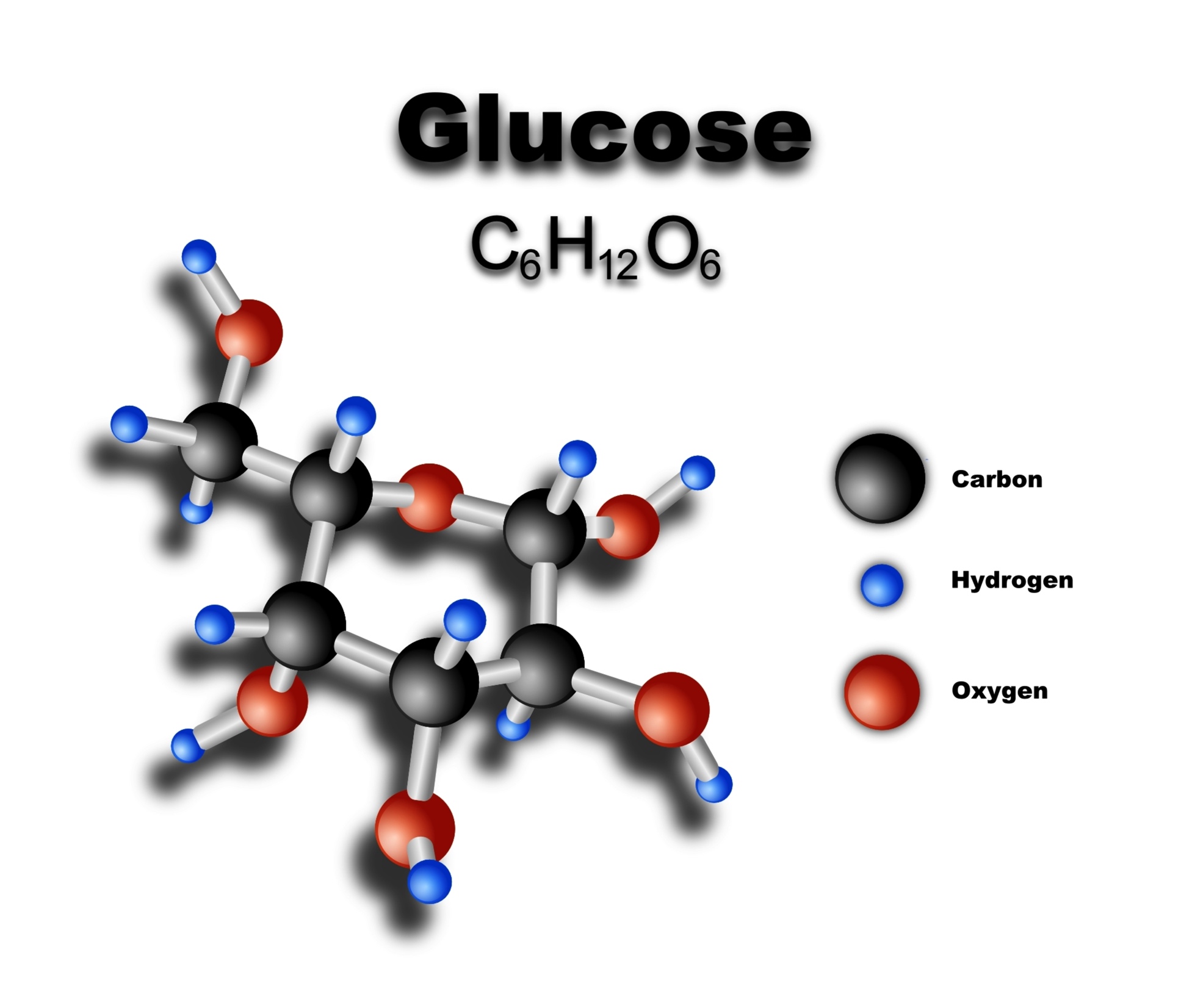 [Speaker Notes: Is this an organic or inorganic compound?]
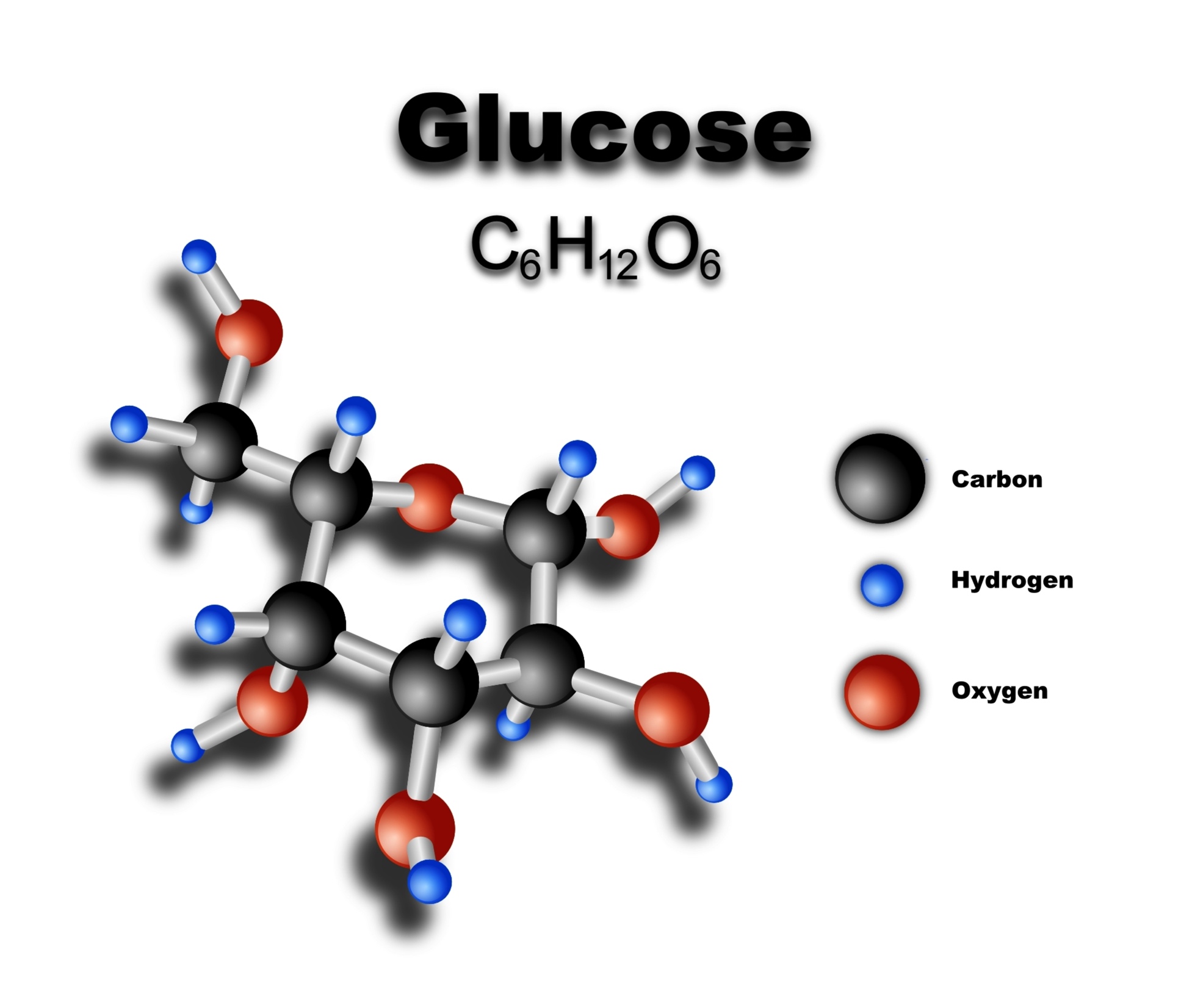 [Speaker Notes: This an organic compound because it contains carbon atoms.]
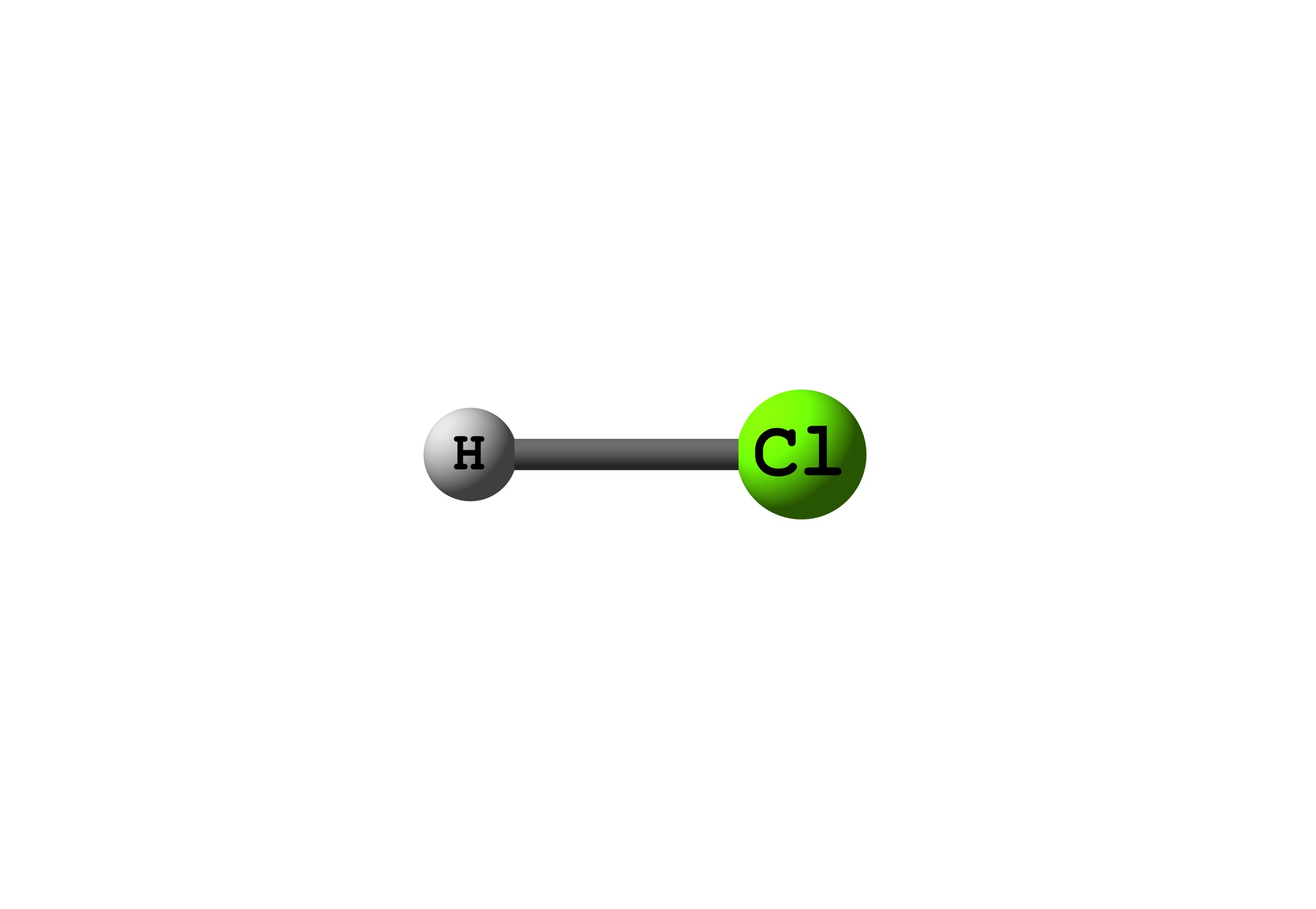 [Speaker Notes: Is this an organic or inorganic compound?]
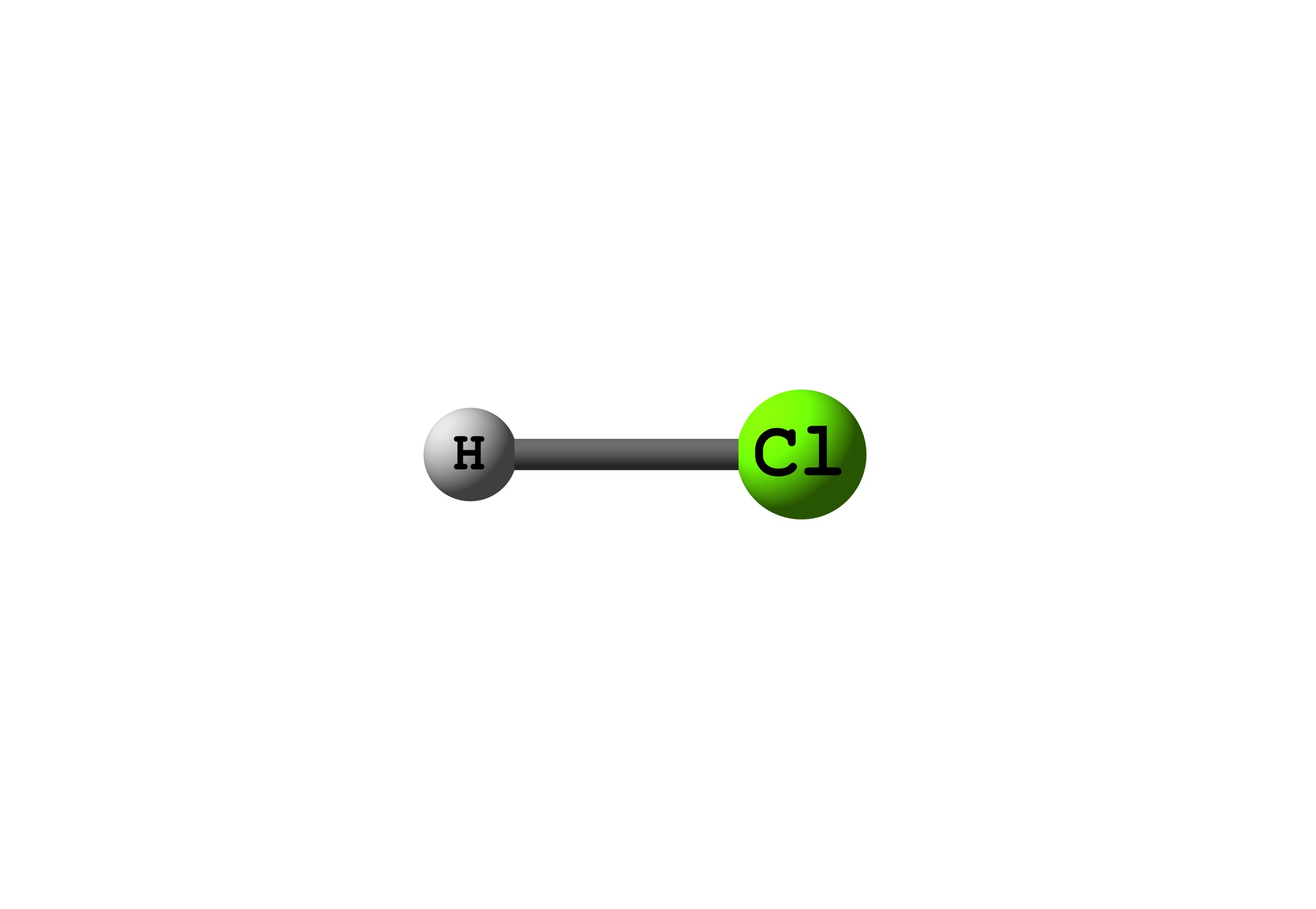 [Speaker Notes: This an inorganic compound. It does not contain any carbon atoms.]
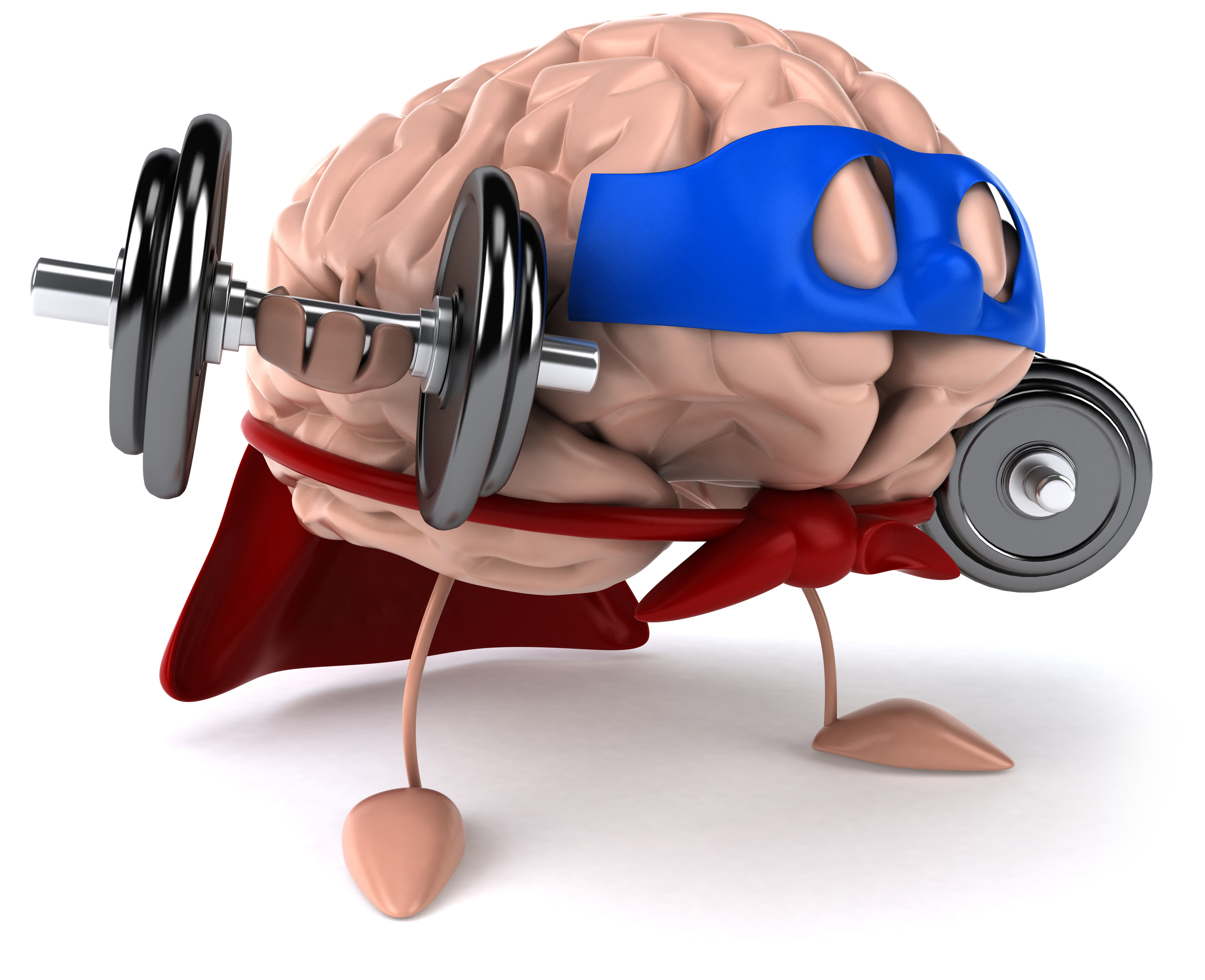 Remember!!!
[Speaker Notes: So remember!]
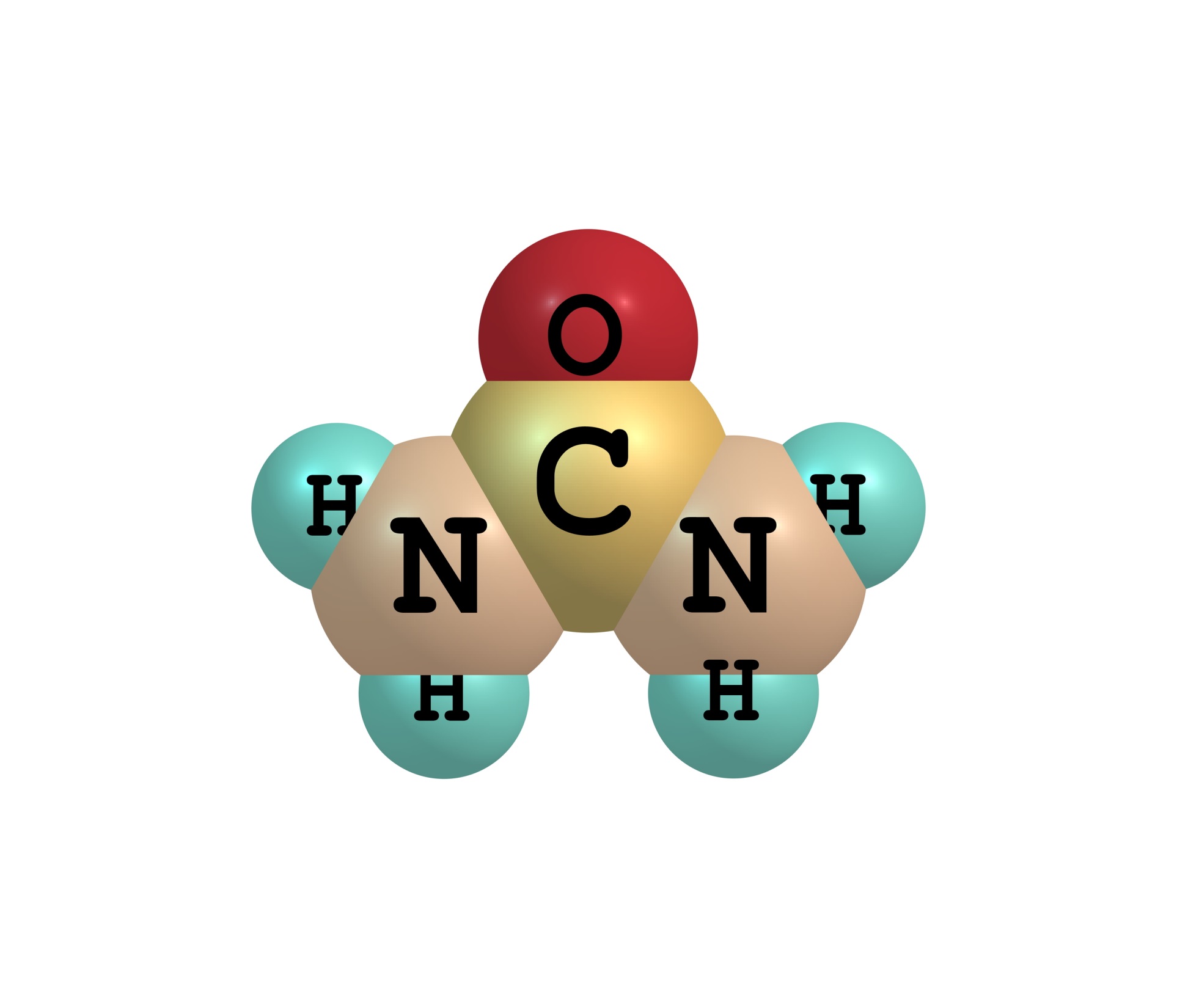 Organic:
Any compound that has Carbon
[Speaker Notes: An organic compound is any compound whose molecules contain Carbon]
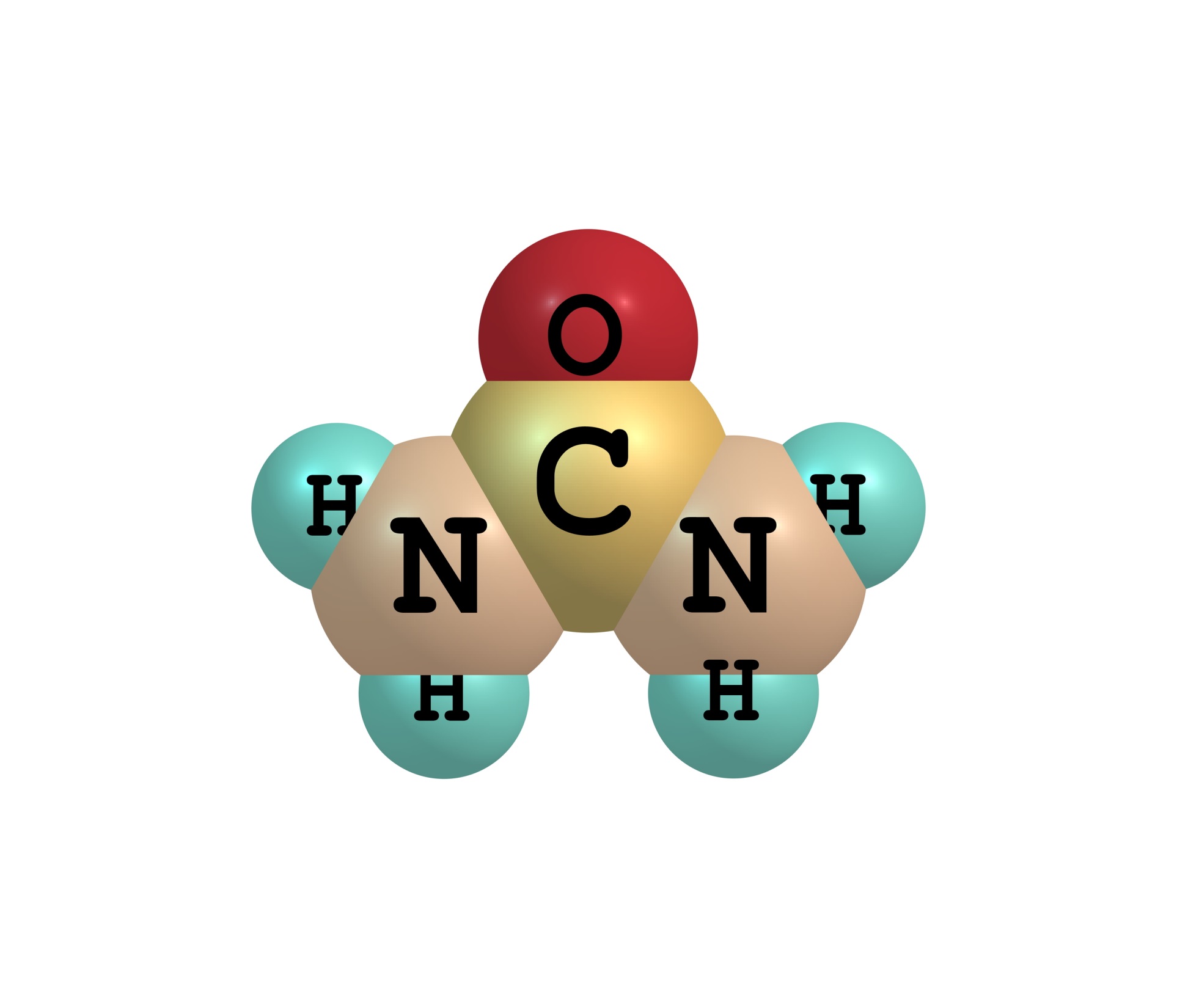 Inorganic:
Any compound that does not have Carbon
[Speaker Notes: An organic compound is any compound whose molecules do not have Carbon]
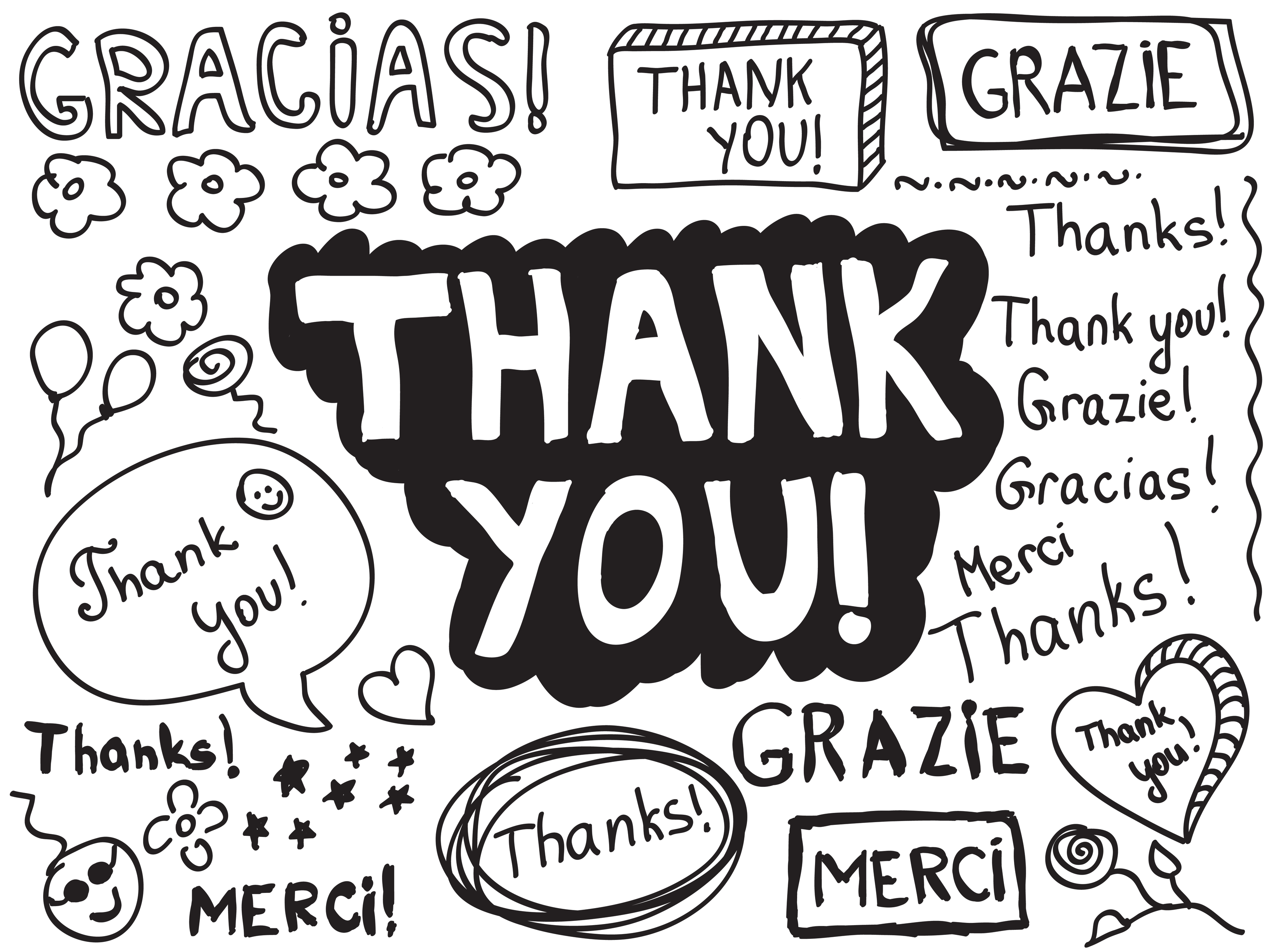 [Speaker Notes: Thanks for watching, and please continue watching CAPs available from this website.]
This Video Created With Resources From:
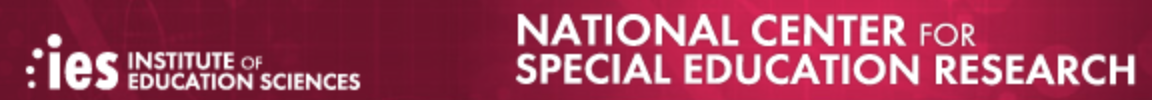 Cooperative Agreement # R324B130023
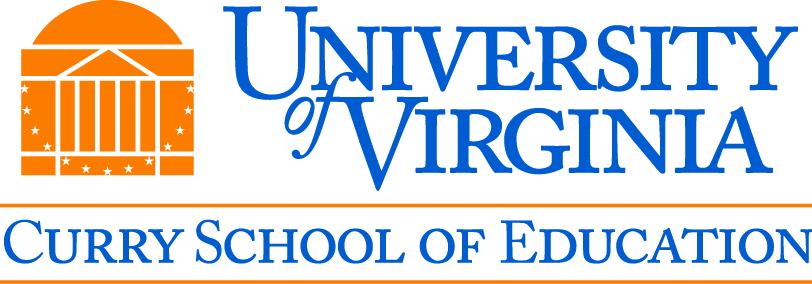 Curry School Foundation’s Research and Development Fund
Questions or Comments to Michael Kennedy, Ph.D.  
MKennedy@Virginia.edu